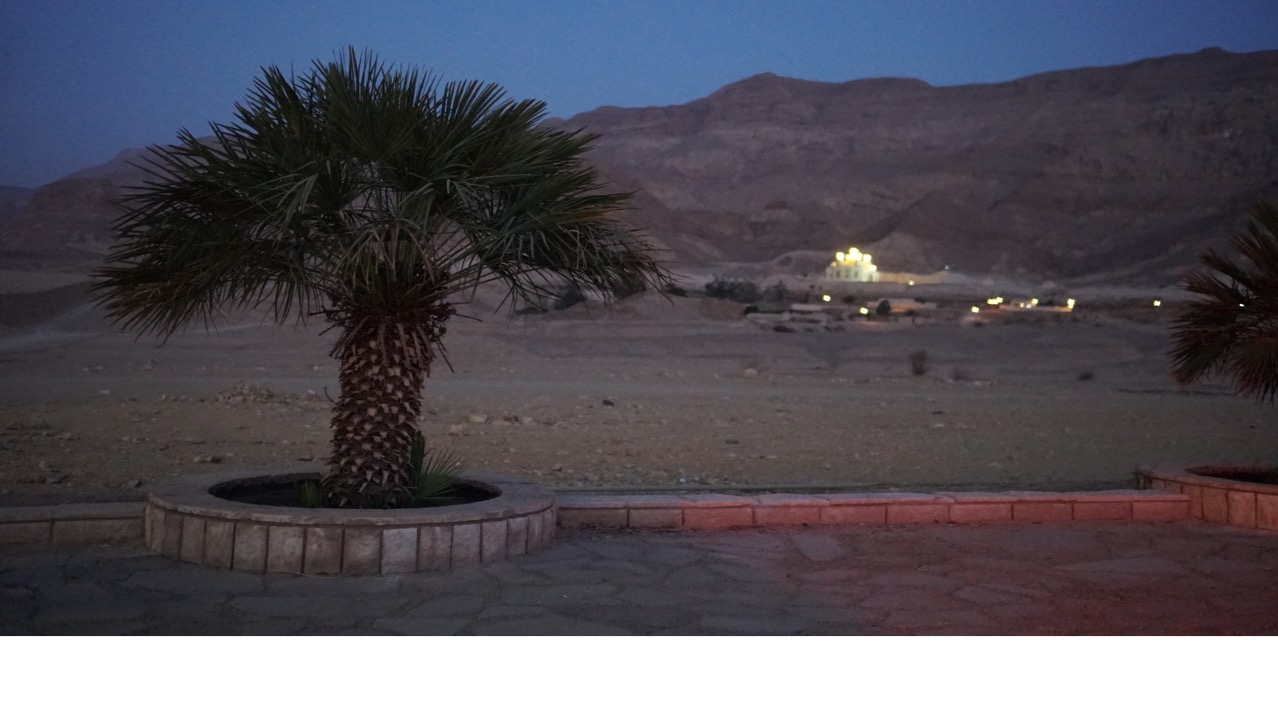 The Great Fast
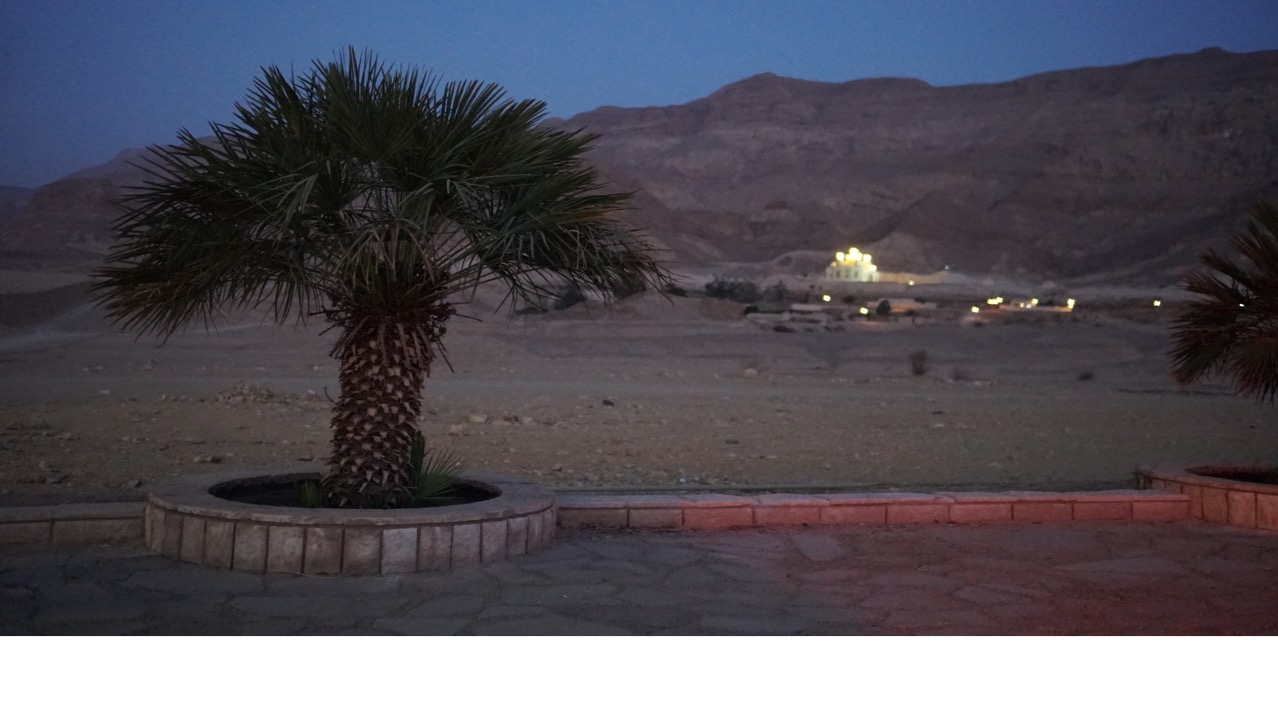 INTRODUCTION
New Year – Nativity fast
New Year – Nativity fast
New Year – Nativity fast
In the Church . . . 

WHAT do we do? 
WHY do we do it?
HOW do we do it?
[Speaker Notes: Why are we learning about the seasons out of the Church? It’s because we are learning about our Church. The]
Coptic Year
New Year – Beginning of Nativity fast
Pentecost – Apostle’s Fast until the New Year
Nativity – Great Fast & Holy Week
Holy 
Spirit
Father
Son
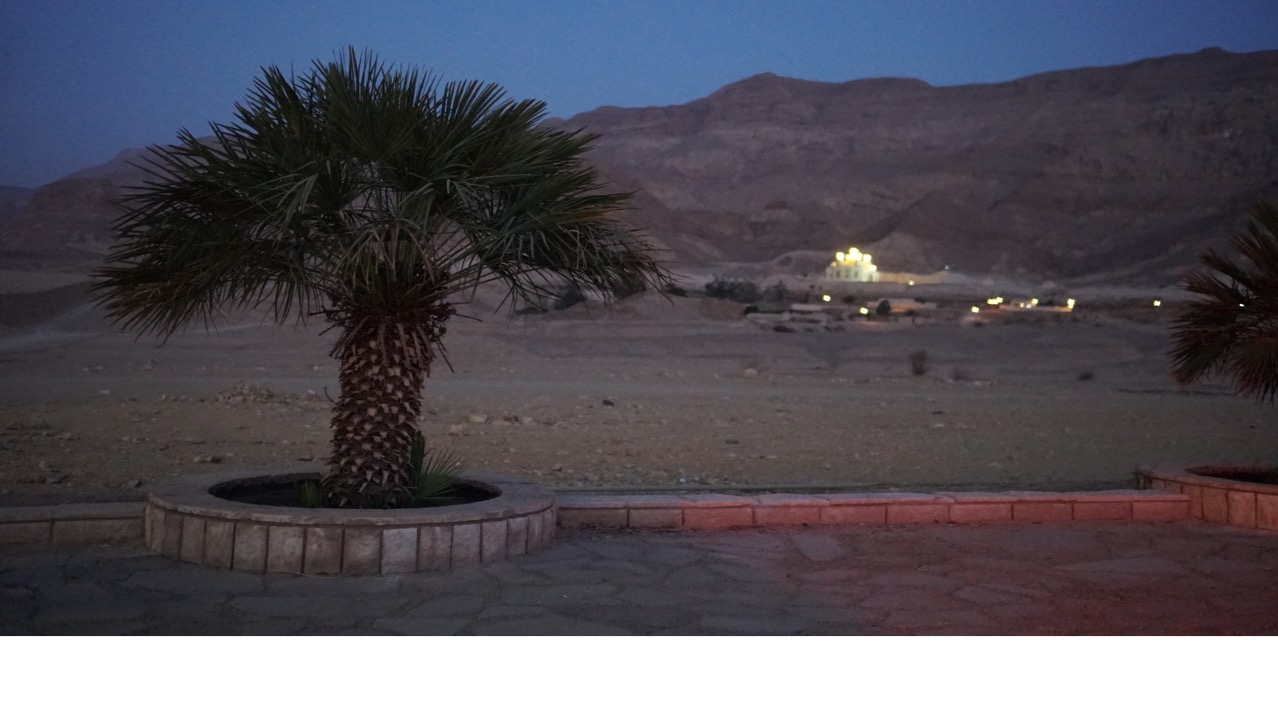 Great Lent & Holy Week
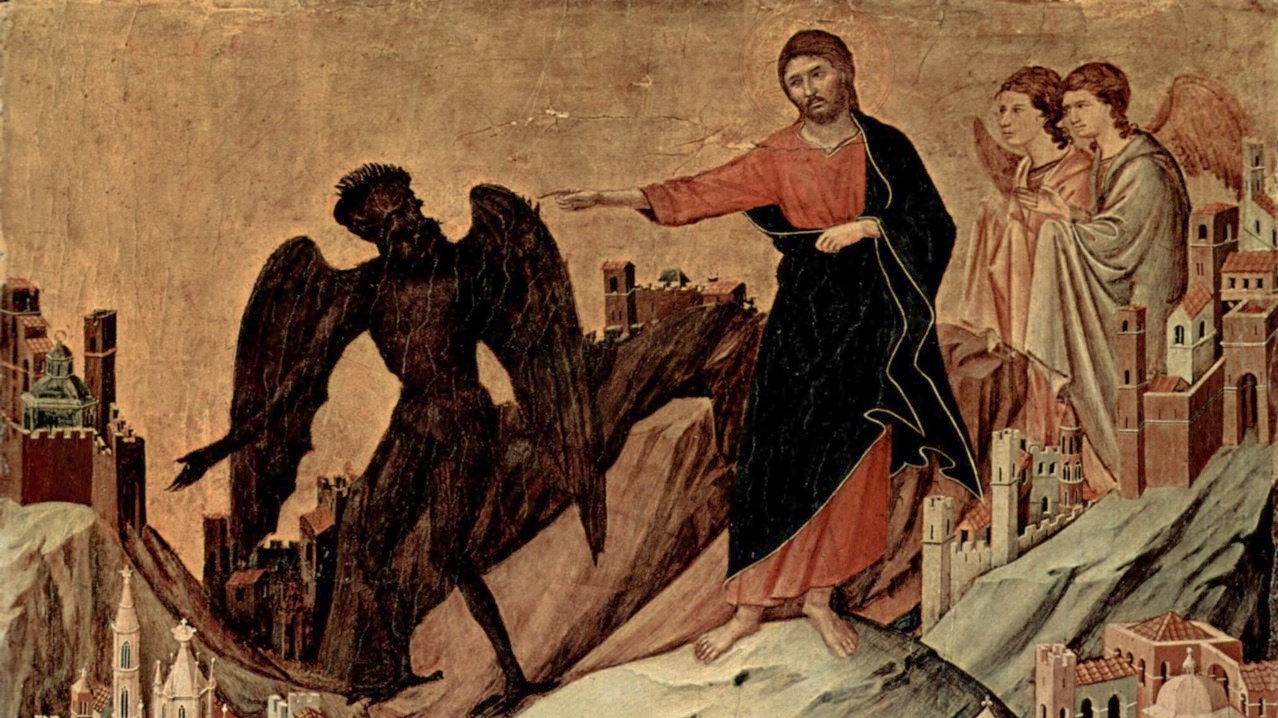 What is Great Lent?
A historical perspective
Past & Present
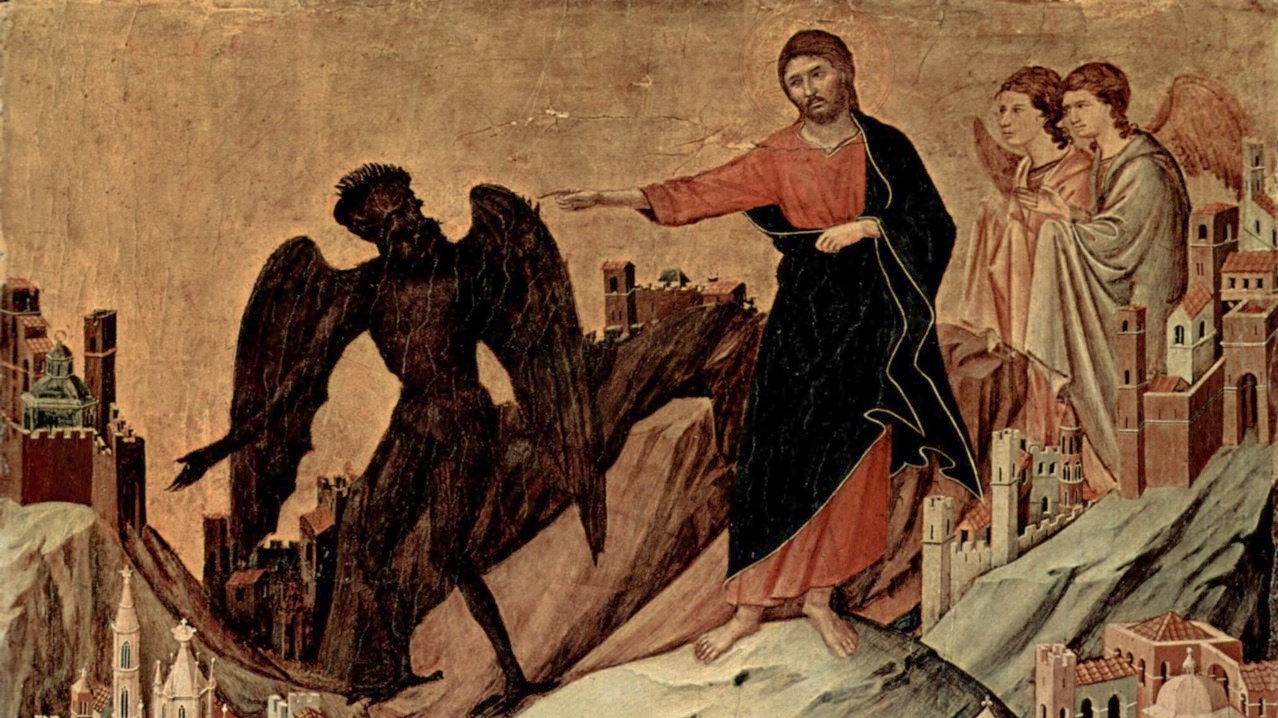 What is Great Lent?
At Present
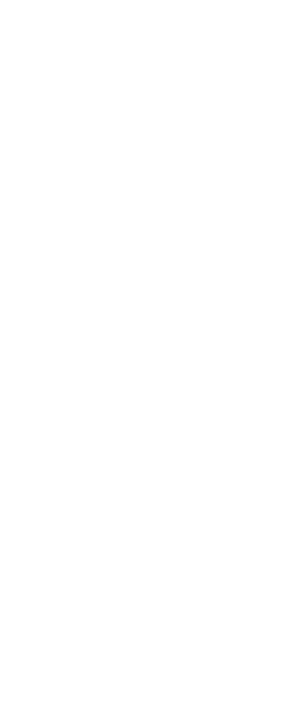 At Present
A period of fasting before commemorating the last week of Christ’s life, 
His death, and His resurrection
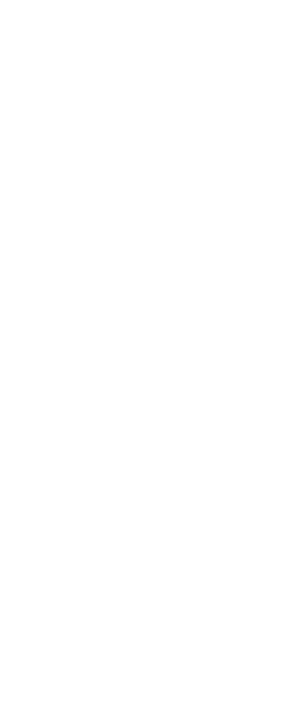 At Present
40
7
How long?
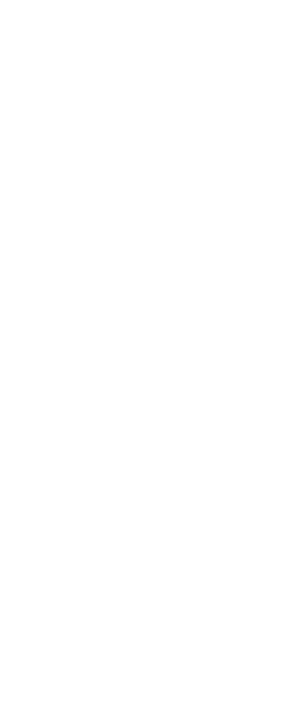 At Present
7
“Preparation Week”
7 days
7
7 days
14
40
7 days
21
7 days
28
7 days
35
5 days  =  40
40 days 
Christ Fasted
Lazarus 
Saturday
Palm Sunday
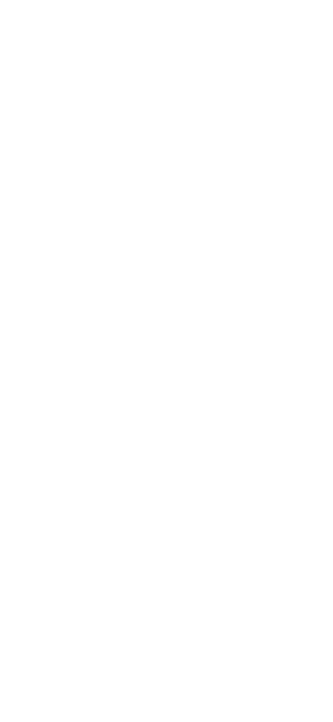 St. Ignatius
At Present
“Despise not the period of forty days, for it comprises an imitation of the conduct of the Lord. After the week of the passion, do not neglect to fast on the fourth and sixth days, distributing at the same time of thine abundance to the poor. If any one fasts on the Lord’s Day or on the Sabbath, except on the paschal Sabbath only, he is a murderer of Christ.”
Alternative View
40
5
7
8
5
5 weekdays
10
5 weekdays
15
5 weekdays
20
5 weekdays
25
5 weekdays
30
5 weekdays
35
5 weekdays
5 weekdays  =  40
Holy Week
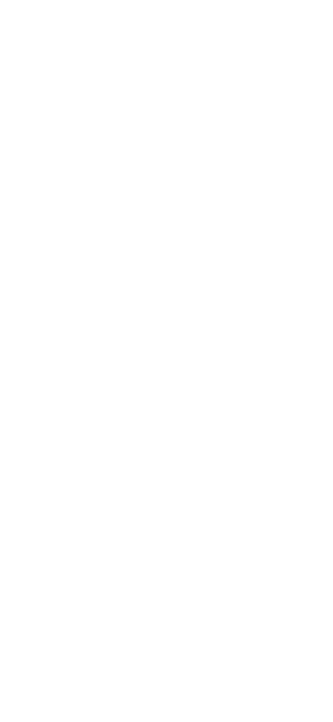 Pope Shenouda
At Present
Alternative View
“The sacred forty days which Christ
fasted, is preceded by a week considered either as an
introductory week for the sacred forty days or as compensation
for the Saturdays when abstention from food is not allowed.”
40
5
7
8
5
5 weekdays
10
5 weekdays
15
5 weekdays
20
5 weekdays
25
5 weekdays
30
5 weekdays
35
5 weekdays
5 weekdays  =  40
Holy Week
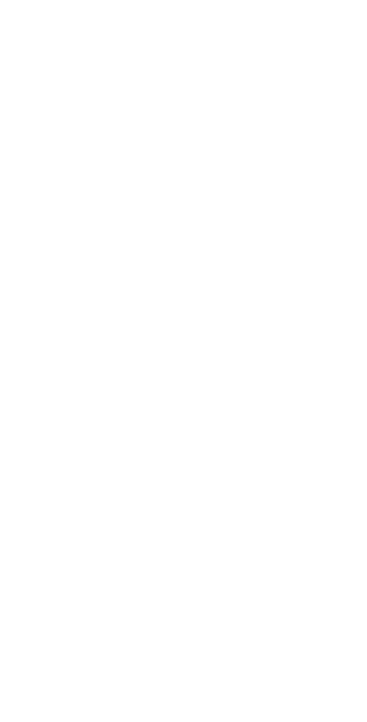 Rites
At Present
1245 AD collection of Church and Civil Laws by “Al-Safawy Le Ibn Al-Assal”:

Abstain until sunset & no fish
“All Nazarene (‘Nassara’ meaning Christians) are required to fast the holy forty days (lent) …. This fast is to be abstention to the end of the day (sunset around 6 PM). … No abstention on Sundays or Saturdays.”

No Synaxarion feasts during week
“During the forty days (lent) they should not celebrate the martyrs on week days, but to do those remembrance only on Saturdays and Sundays.”

No social celebrations 
“During the forty days (lent) there should be no wedding, no celebration, and no sitting to drink (parties or social gatherings).
Very Sorrowful Tunes
Prostrations
Fasting =
1)  ABSTAINING for a period of time and feeling hungry (set by Church but can be tailored by Father Confessor)

2) Then, LIMITING what you eat
Kind
Quantity
Quality
No
Abstinence
Allowed
Strict Abstinence From Food

Fasting until a late 6pm*
Holy Week
At Present
Themes and Readings
Daily readings have themes and not tied to Synaxarion – Special Lent Lectionary
Old Testament Readings
No Synaxarion
Sunday Readings
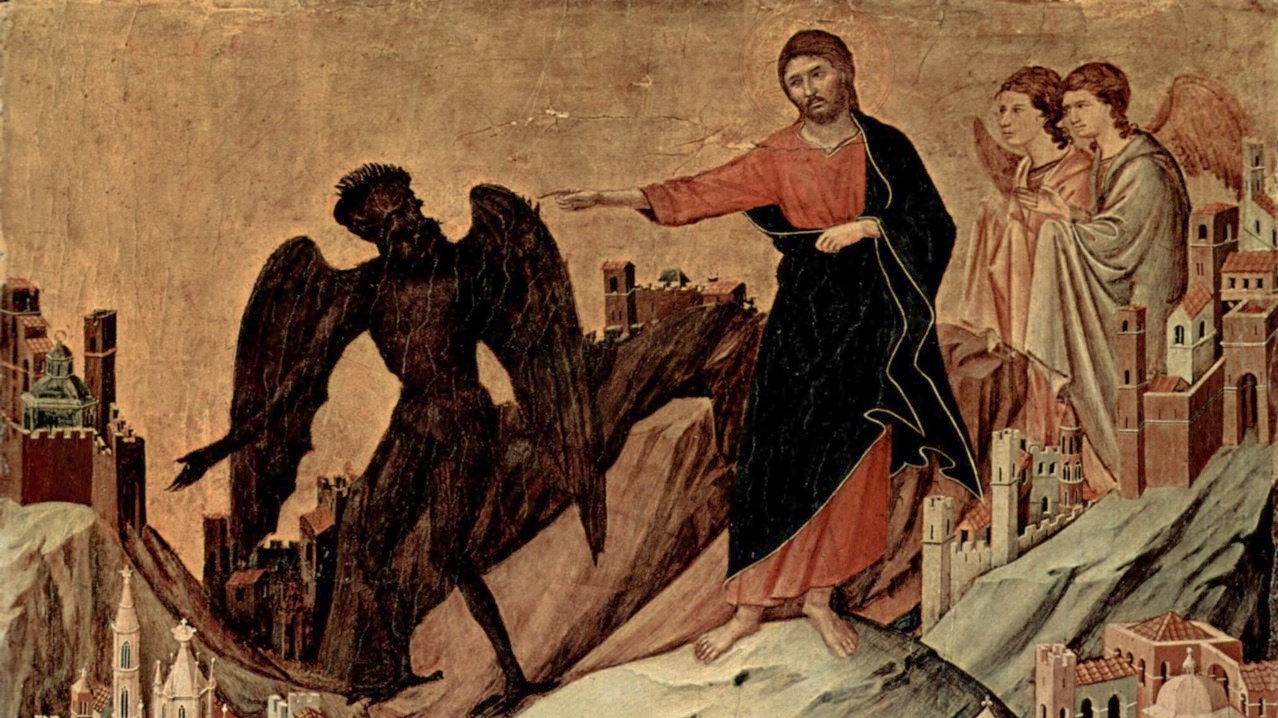 What is Great Lent?
The Past
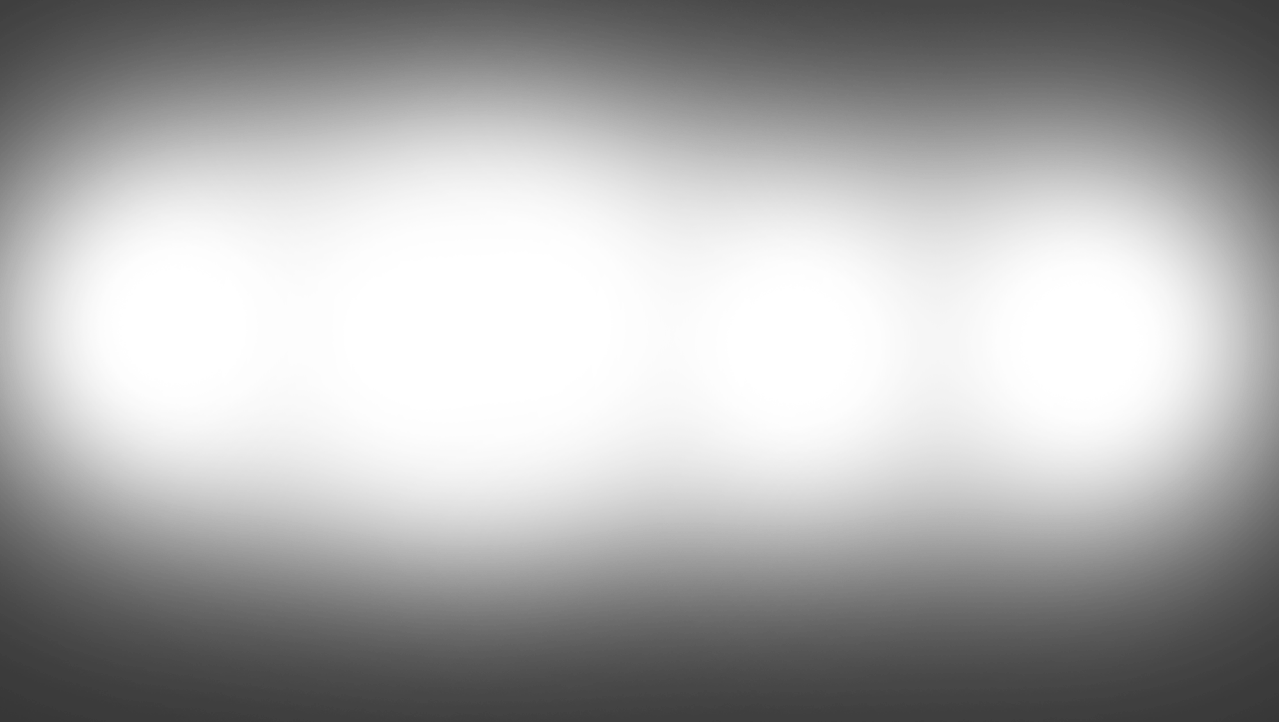 The Past
“It is a customary practice for the bishops to issue mandates for fasts to the universal commonalty of the Church” 
- Tertullian (c. AD 225)
Pope Demetrius
12th Pope of Coptic Church
Theophany & Great Lent
Unclear. “forty day” fasts around, but not clear if immediately before Holy Week. Various jurisdictions did things differently
Council of Nicea
More formal “40” day fast implemented before Holy Week
c. 250
100 AD
325 AD
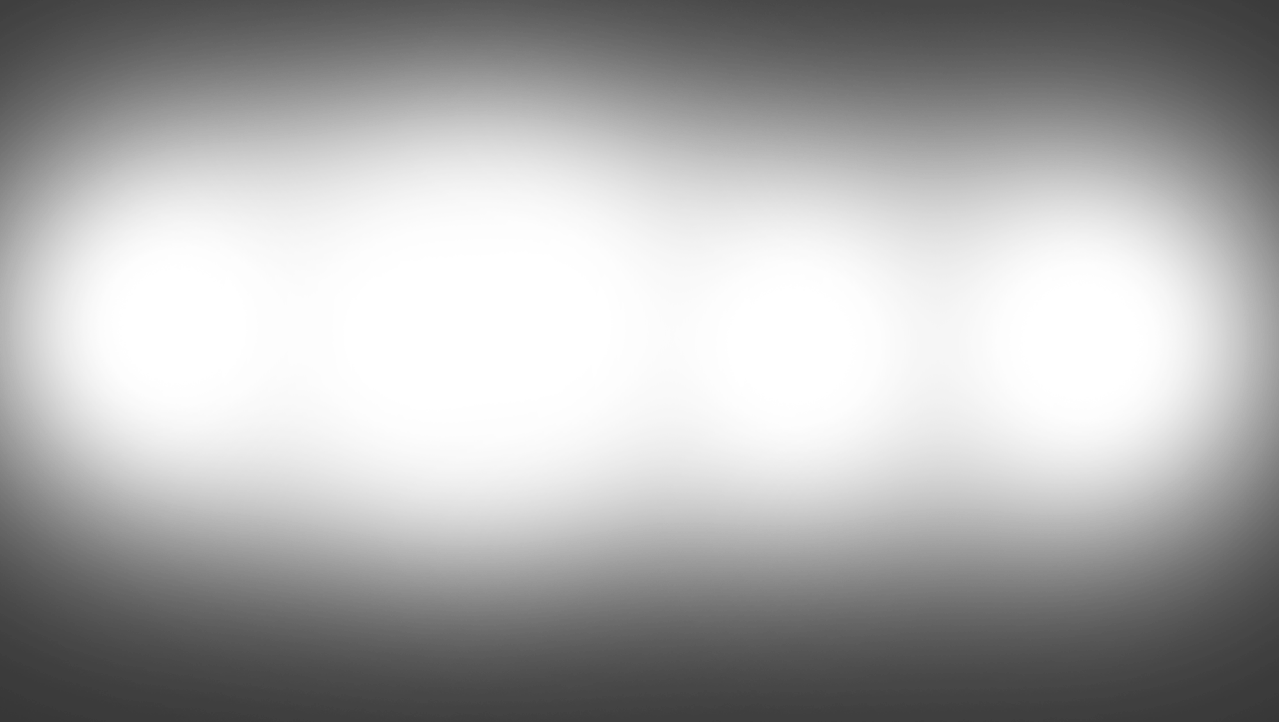 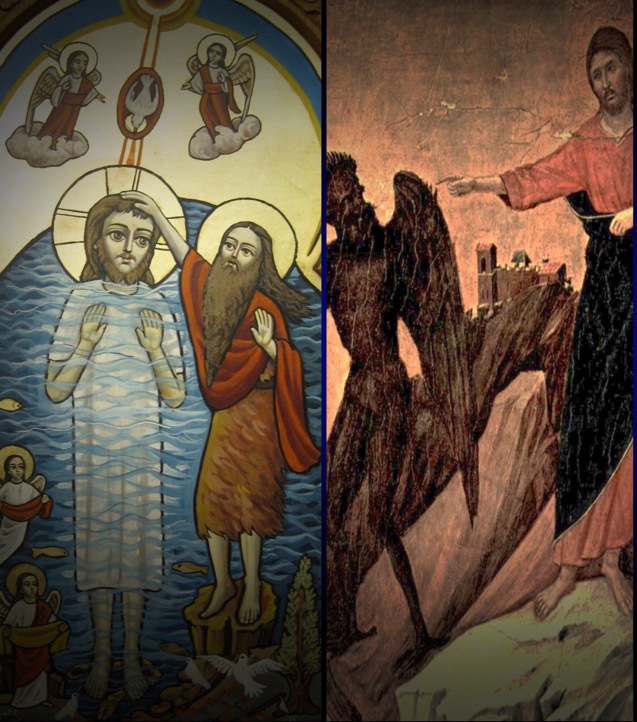 3 year 
ministry
Theophany
(Baptism)
40 Days Fasting
Day 1
40 days
Ministry 
begins
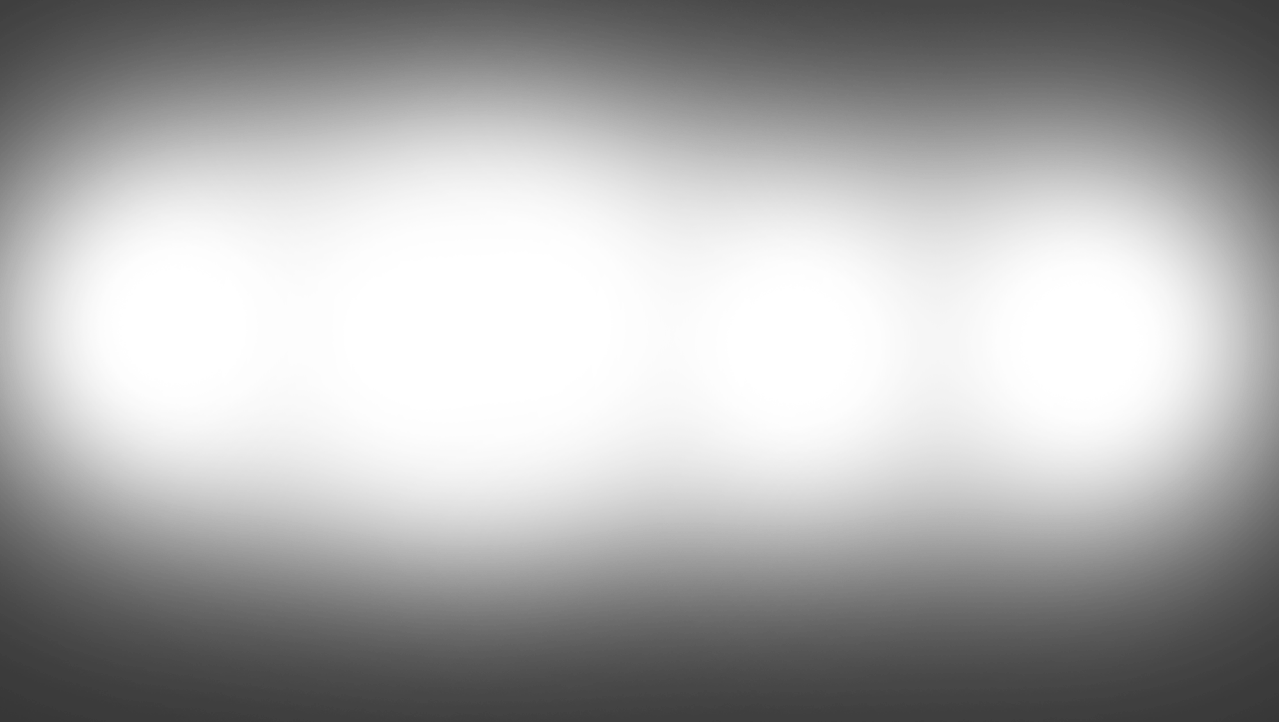 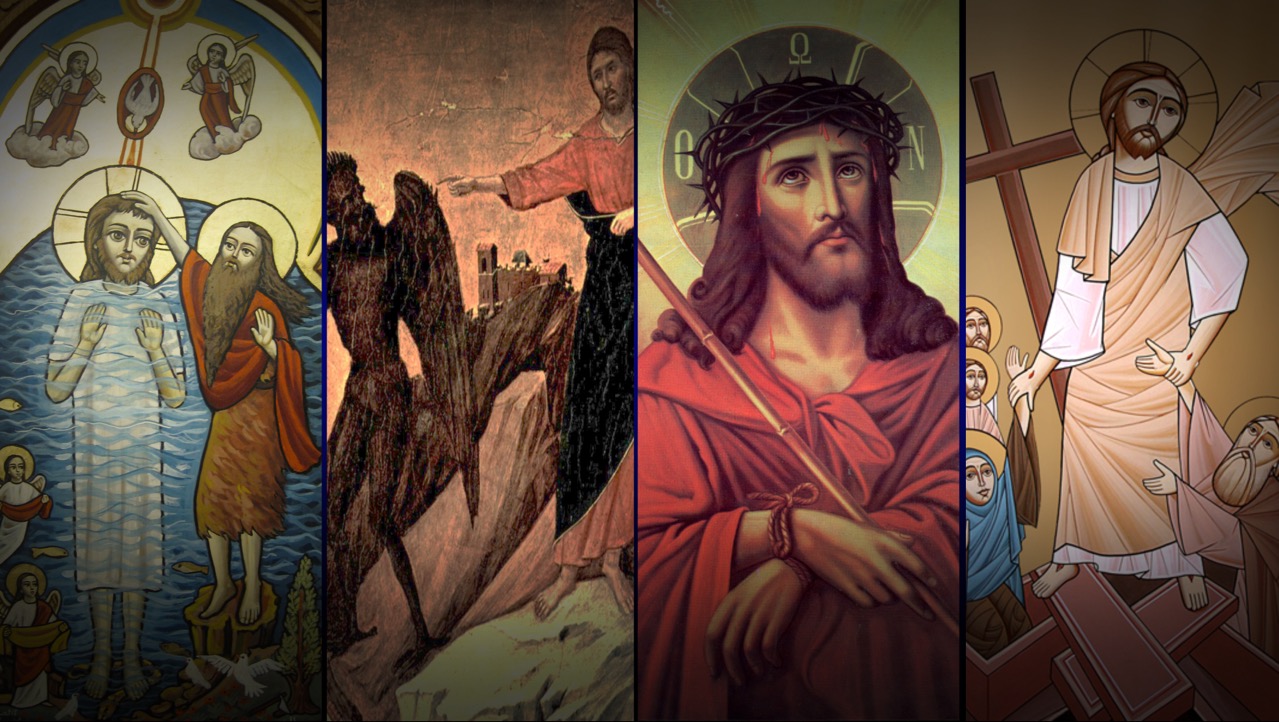 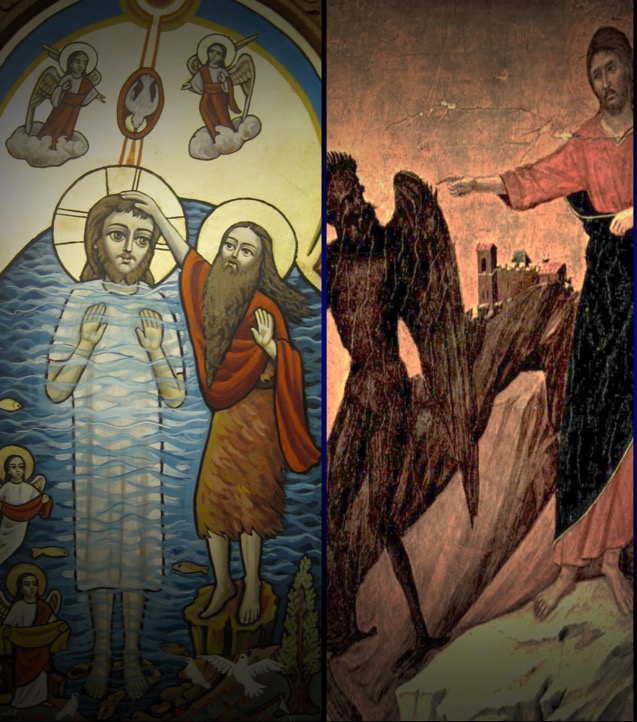 Theophany
(Baptism)
40 Days Fasting
Last Week
(Holy Week)
Resurrection
3 year 
ministry
Day 1
40 days
M-F
Sunday
Ministry 
begins
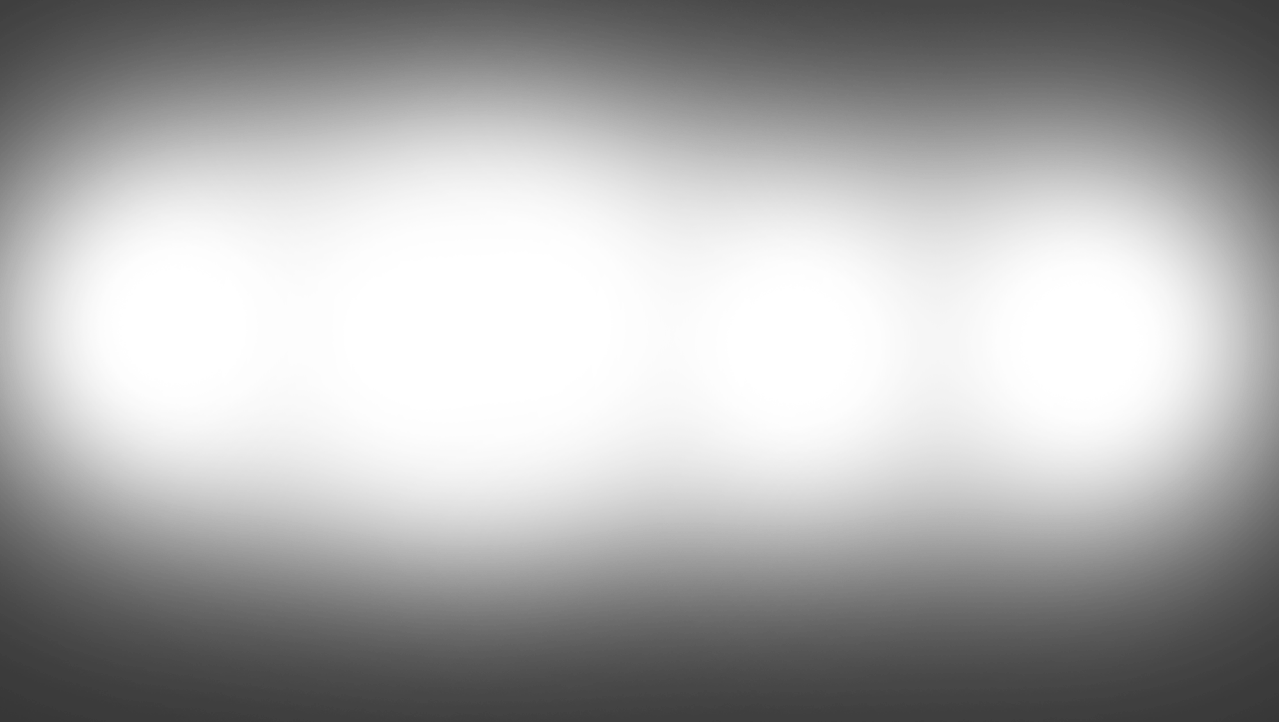 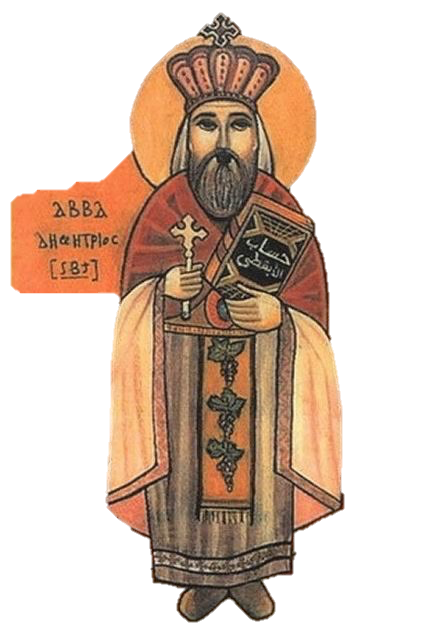 ”He appended the Holy Fast to the Passion Week. Pope Demetrius wrote in this respect to the Patriarchs of Jerusalem, of Antioch, of Rome, and to others. They all approved and followed it.” 


— Coptic Synaxarion Reading commemorating Pope Demetrius, 
12th Coptic Pope
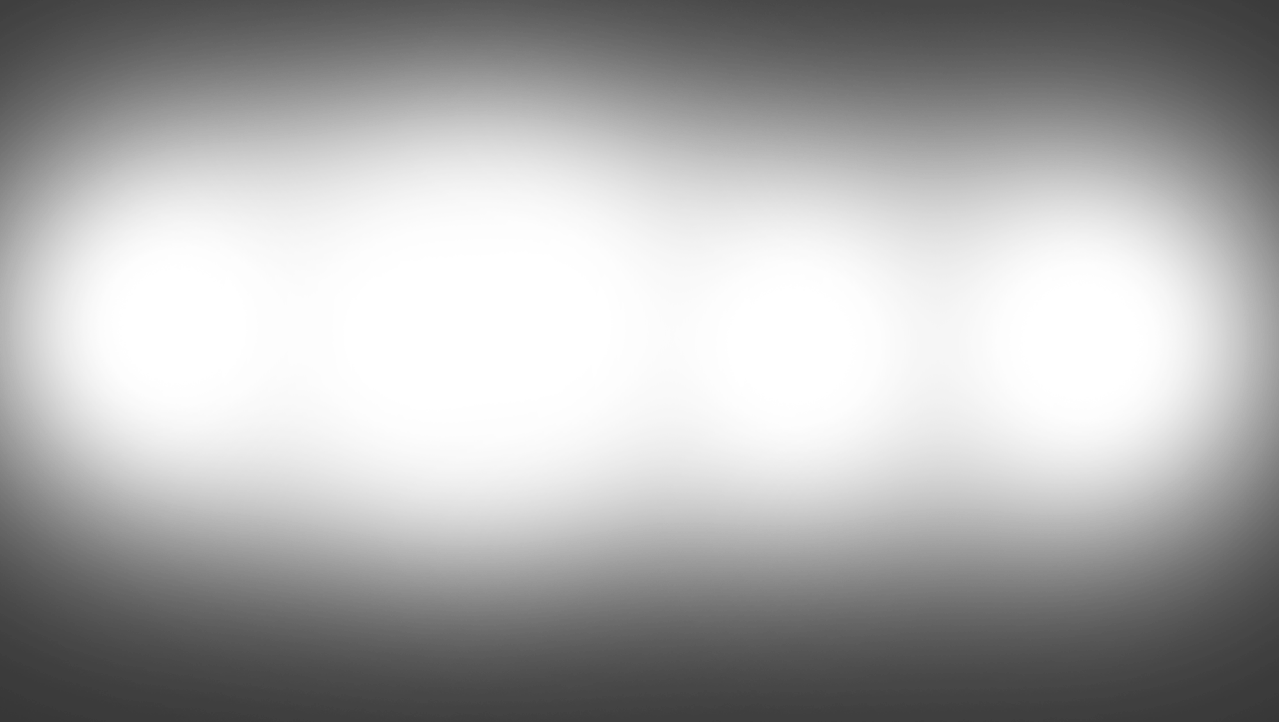 The Past
Alexandrian  (Coptic) Pope tasked with informing other jurisdictions of feast date
Regular practice to teach Catechumens during Lent, to prepare them for Baptism before Resurrection
St. Athanasius becomes Coptic Pope, writes yearly letters
325 AD
328 AD
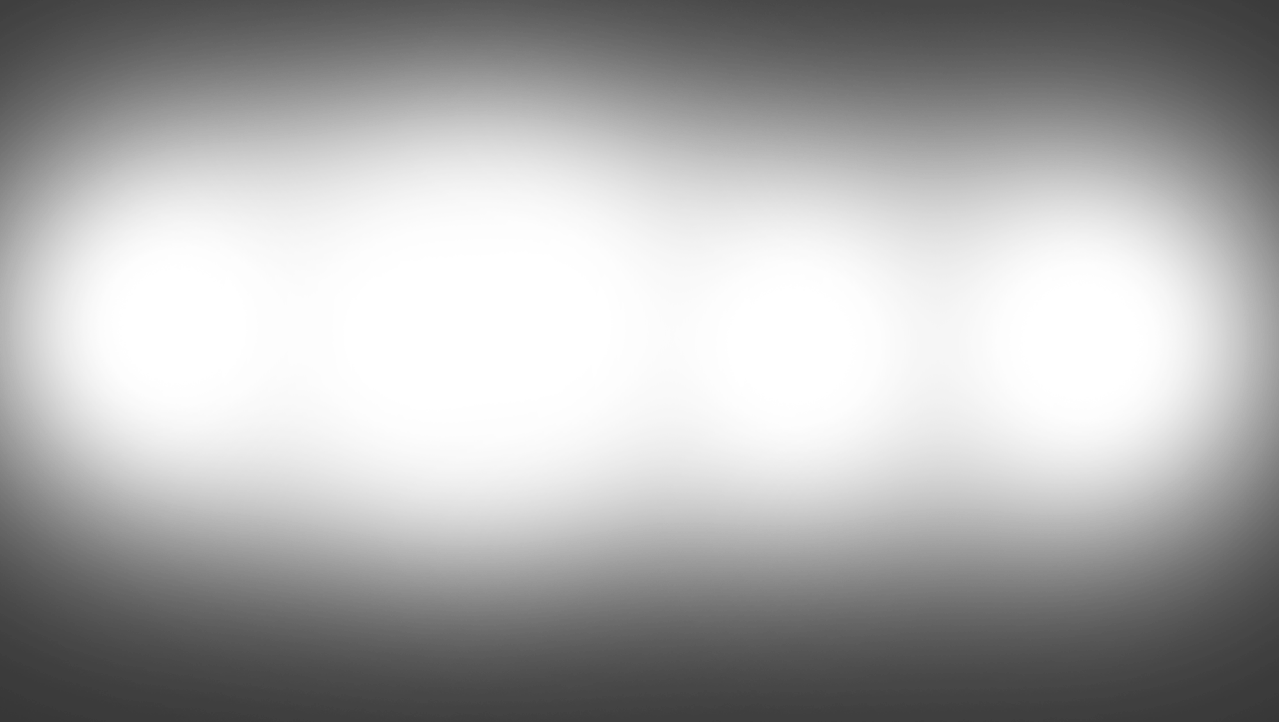 The Past
St. Athanasius becomes Coptic Pope, writes yearly letters
Hercules Week added
Now known as “preparation week”
328 AD
616 AD
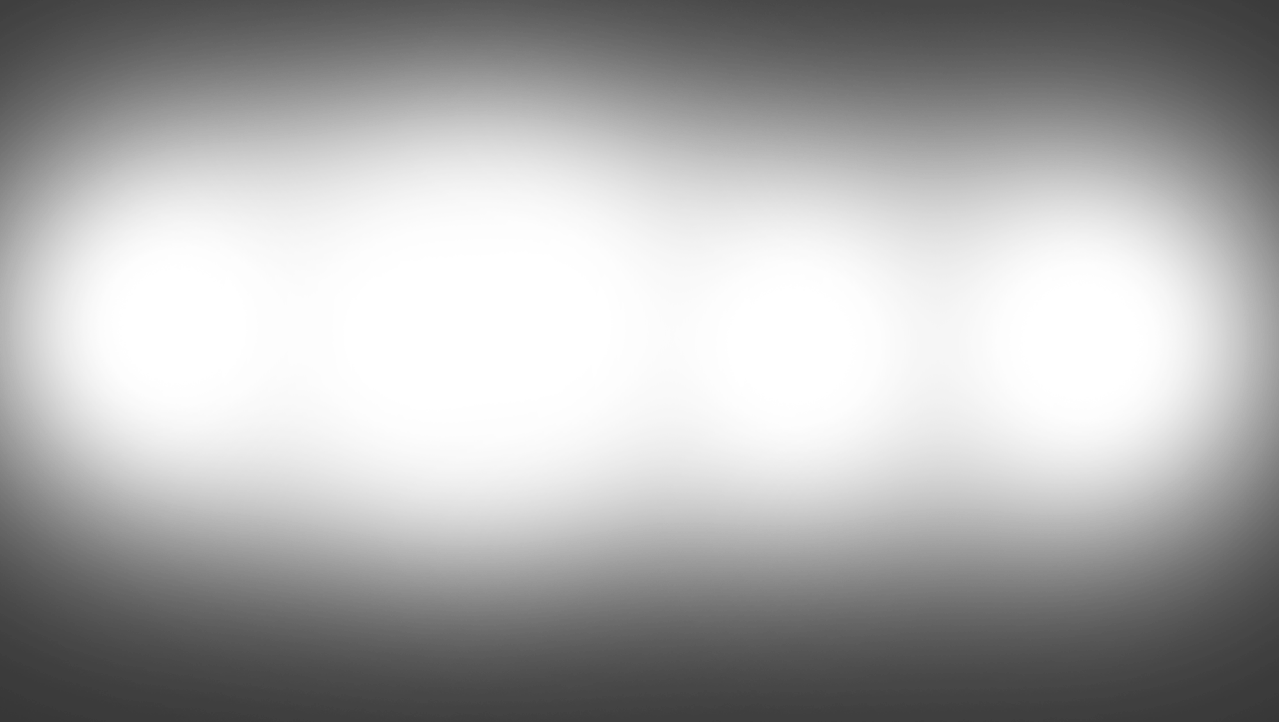 The Past
[After Al-Safawy discusses the ”40 day” Lent Fast] 

“There are other fasts in the Coptic Church … Hercules Week ….”

— 1245 AD collection of Church and Civil Laws 
by “Al-Safawy Le Ibn Al-Assal”
Hercules Week added
Now known as “preparation week”
616 AD
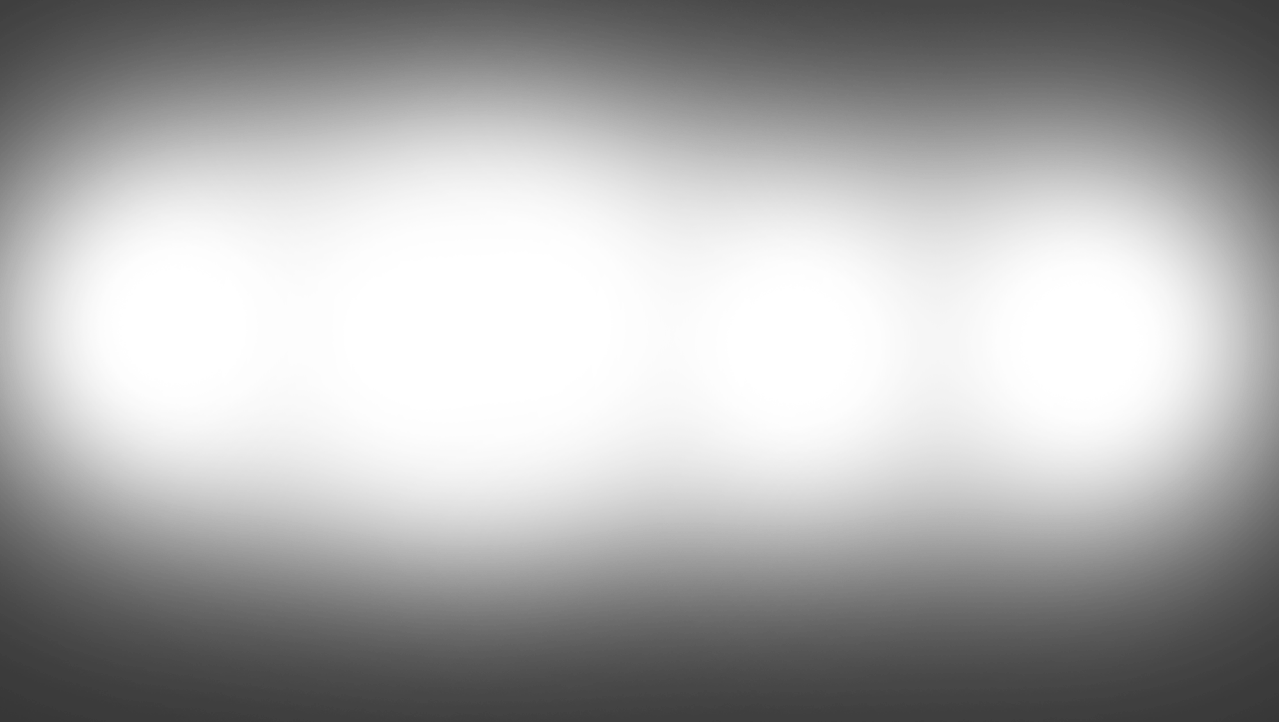 The Past
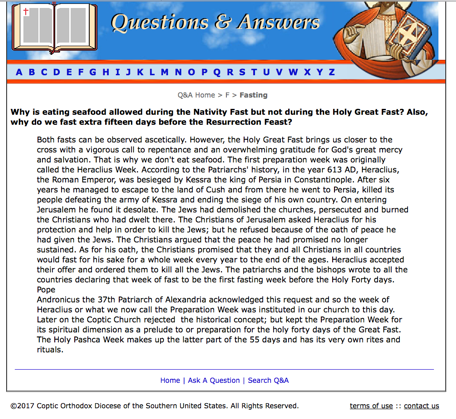 Hercules Week added
Now known as “preparation week”
616 AD
[Speaker Notes: http://www.suscopts.org/q%26a/index.php?qid=1268&catid=147]
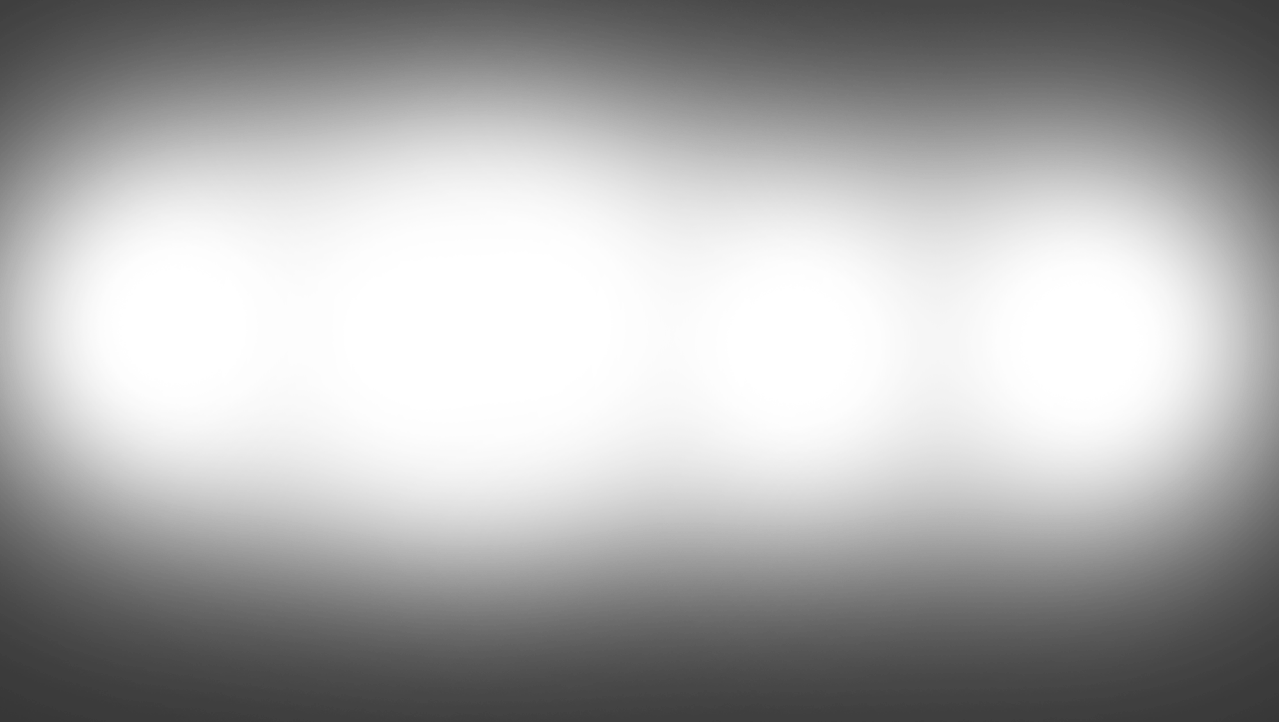 The Past
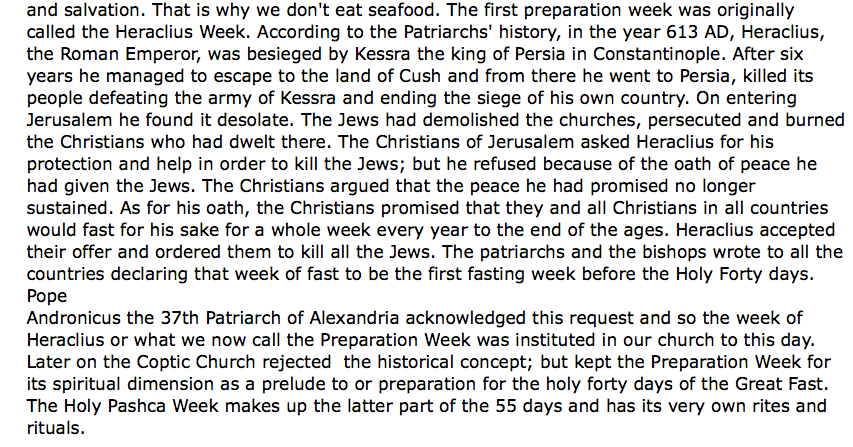 Hercules Week added
Now known as “preparation week”
616 AD
[Speaker Notes: http://www.suscopts.org/q%26a/index.php?qid=1268&catid=147]
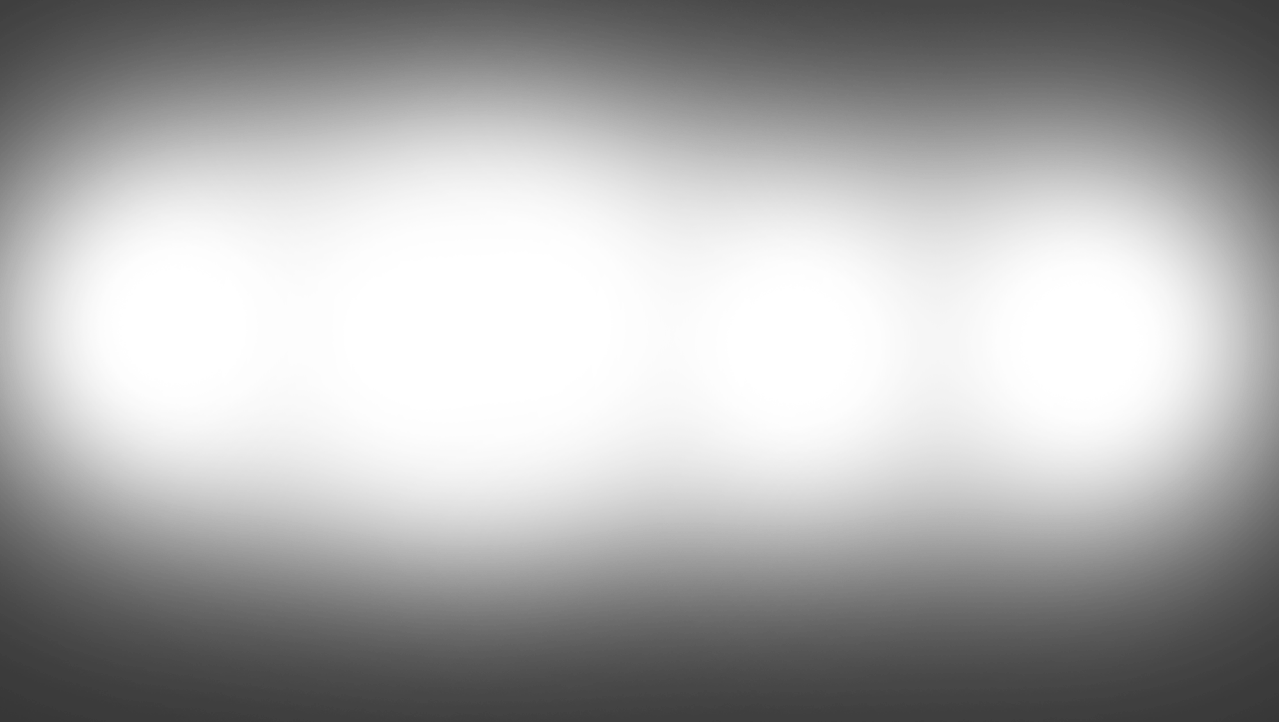 The Past
Lent period as currently practiced in Coptic Church fixed
Hercules Week added
Now known as “preparation week”
Today
616 AD
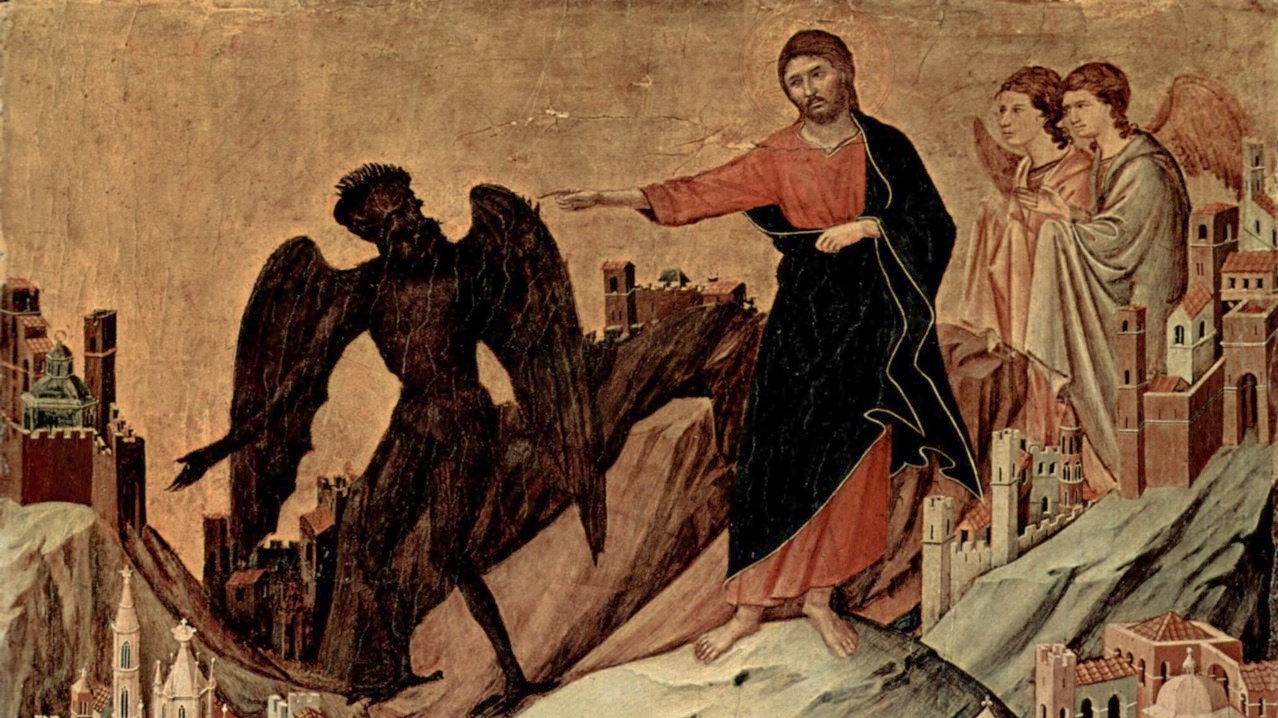 What is Great Lent?
Spiritual Reflection
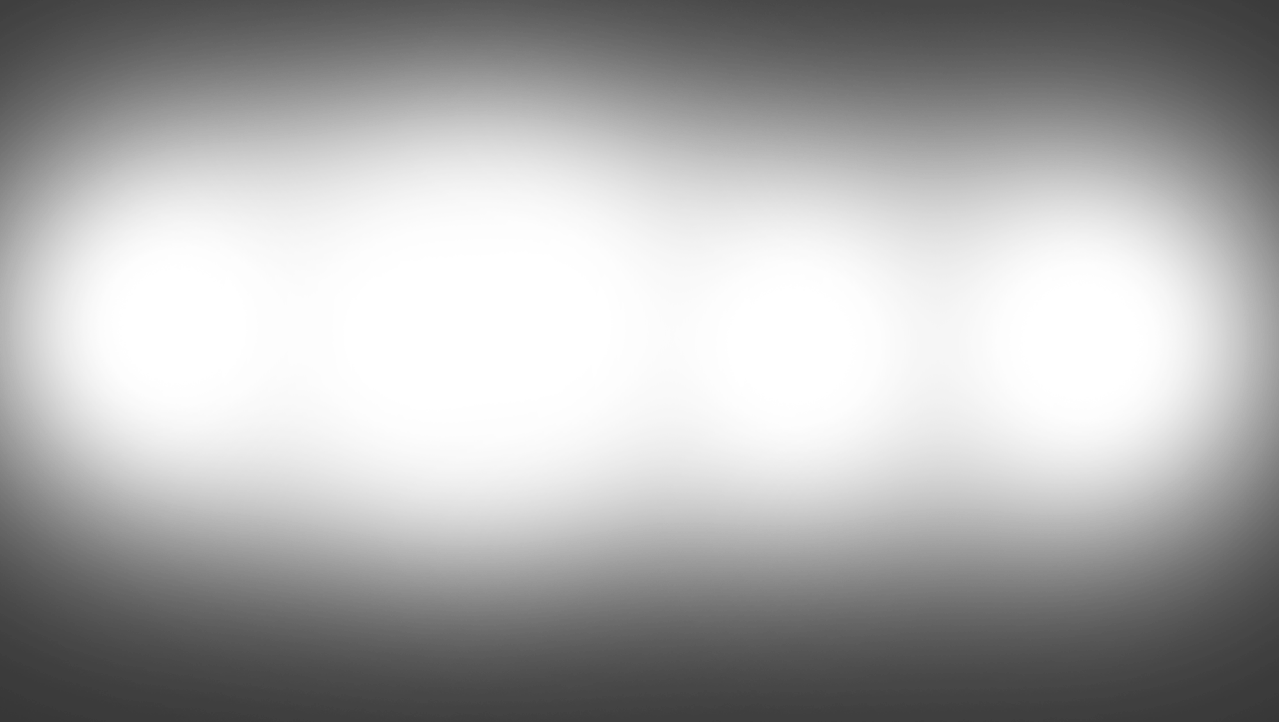 St. John’s First Epistle
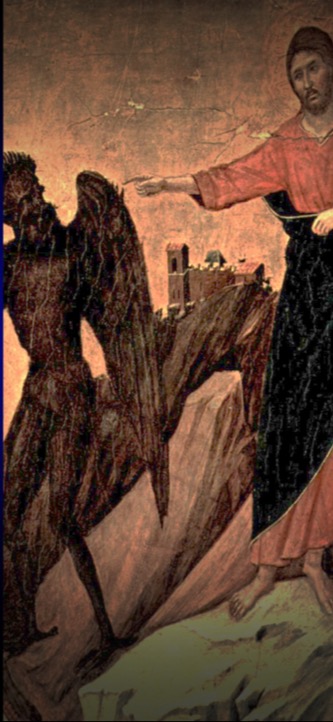 Spiritual Reflection
“Then Jesus came from Galilee to John at the Jordan to be baptized by him…. (Mt 4:13)

“Then Jesus was led up by the Spirit into the wilderness to be tempted by the devil. 2 And when He had fasted forty days and forty nights, afterward He was hungry…. (Mt 4:1-2)

“From that time Jesus began to preach… (Mt 4:17)
Christ set an example
Do we fast and pray before we embark on our services for God?
Do we invite God in with fasting before important events and decisions?
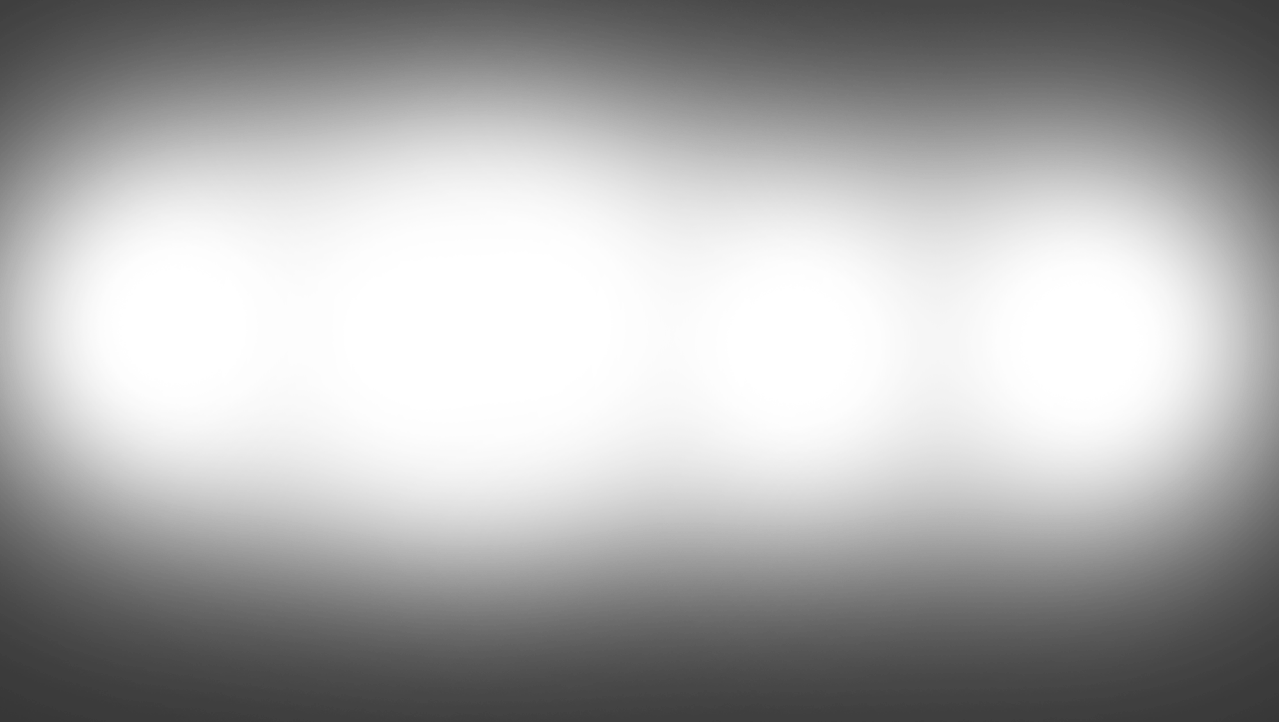 St. John
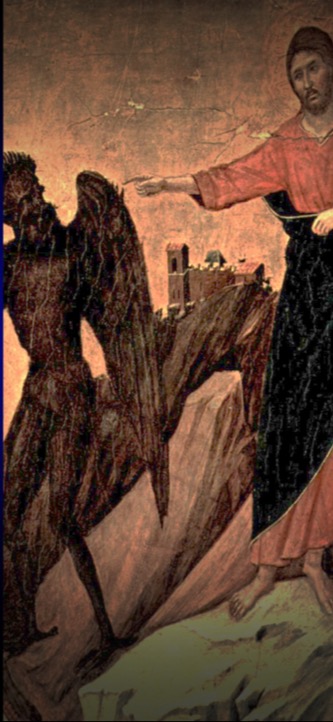 Spiritual Reflection
“ought also to walk just as He walked” 
—(1 John 2:6)

“For I have given you an example, that you should do as I have done to you. 
—(John 13:15)

“Do not love the world or the things in the world. If anyone loves the world, the love of the Father is not in him. For all that is in the world—the lust of the flesh, the lust of the eyes, and the pride of life—is not of the Father but is of the world.” (1 Jn 2:15-16)
Do not love the world
Satan's temptations focused on three crucial areas, which are in need of addressing, not  Christ:	

	a) physical desires (lust of the flesh)	
	b) possessions and power (lust of the eyes)	c) pride (pride of life)
H.H. Pope Shenouda III
If Jesus Christ observed this fast for us, though He did not
need to, we should therefore fast it for ourselves since we are in
great need of fasting to fulfil all righteousness, in the same way
as Christ did.
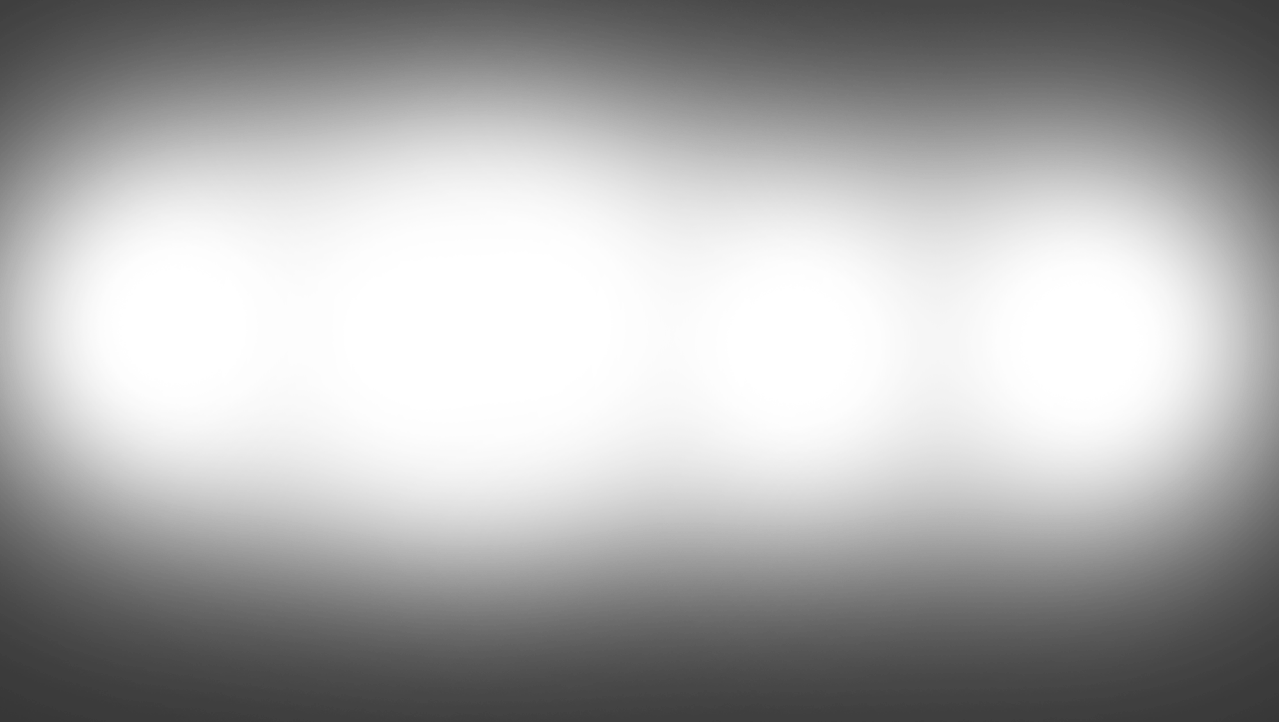 Pope Shenouda
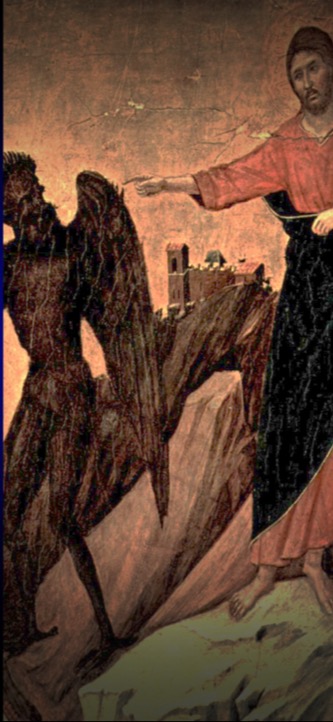 Spiritual Reflection
Keep the Fast, Enjoy it, and Benefit from It
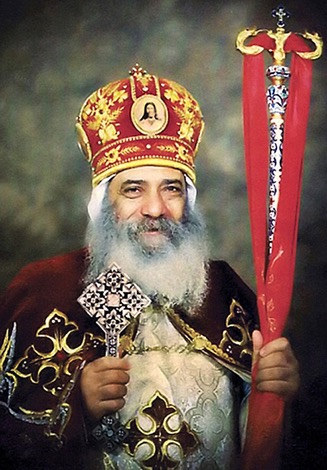 It is a period of spiritual reserve up for the whole year.
He who does not benefit spiritually from it, will hardly benefit
from the other less spiritual days. He who spends the days of
Lent indifferently will find it hard to be particular about the rest
of the year.  

Try to benefit from this fast, its hymns, readings, rites,
spirituality and the afternoon liturgies
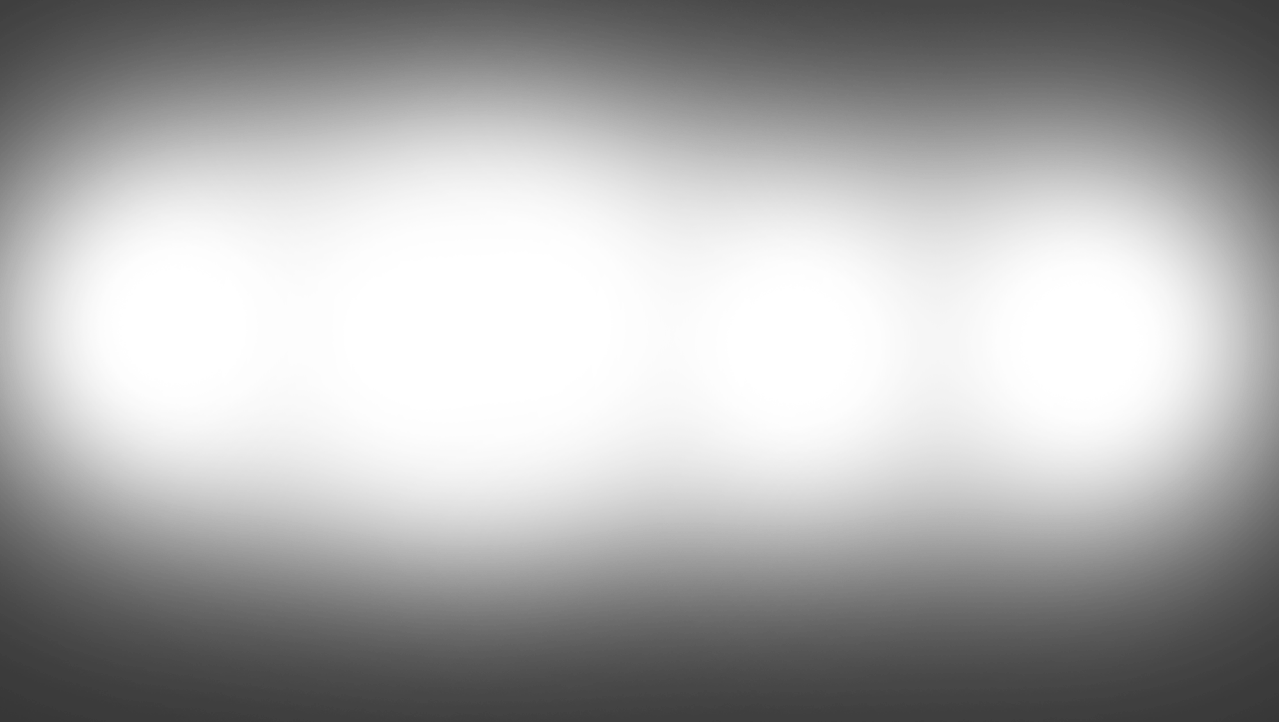 Pope Shenouda
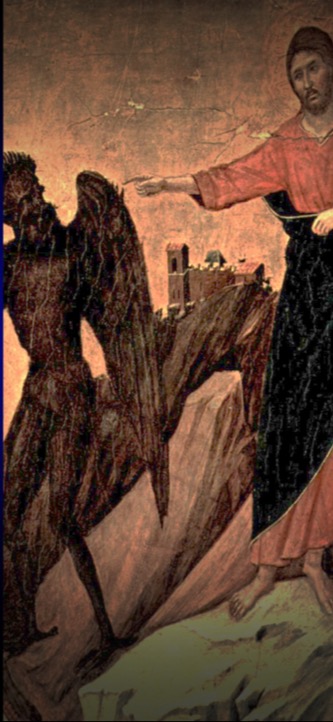 Spiritual Reflection
Keep the Fast, Enjoy it, and Benefit from It
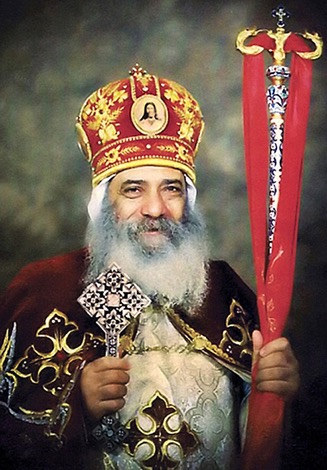 It is "Great" because of its duration and sanctity.
It is the longest of all fasts as it extents for fifty-five days, and it
is the greatest in its sanctity as it is Christ’s fast and
commemorates His sacred suffering.

At this point, I address all in reproach:
How many Lents have passed by us with all the spirituality’s of
the "Great Fast"? If we have gained some spiritual benefit from
every fast, what is our harvest from these "Great Fasts" and
from the other fasts that we kept?
 
The point is that, in fasting, we are in need of seriousness and
spirituality and should not pursue the matter in a routine and
careless manner.
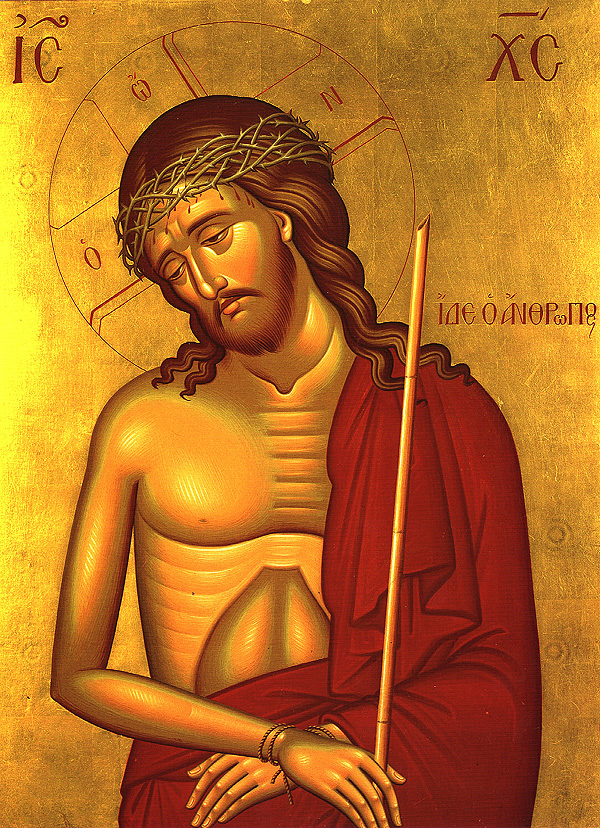 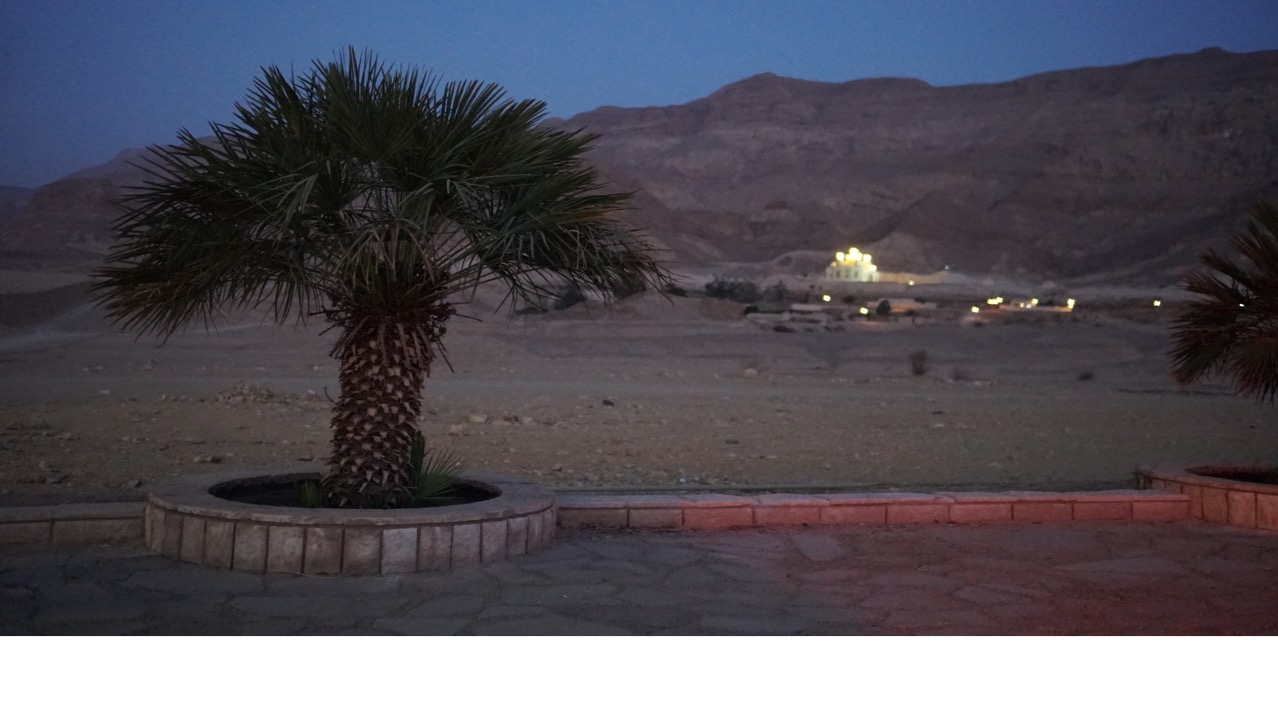 History of 
HOLY WEEK
Holy Week
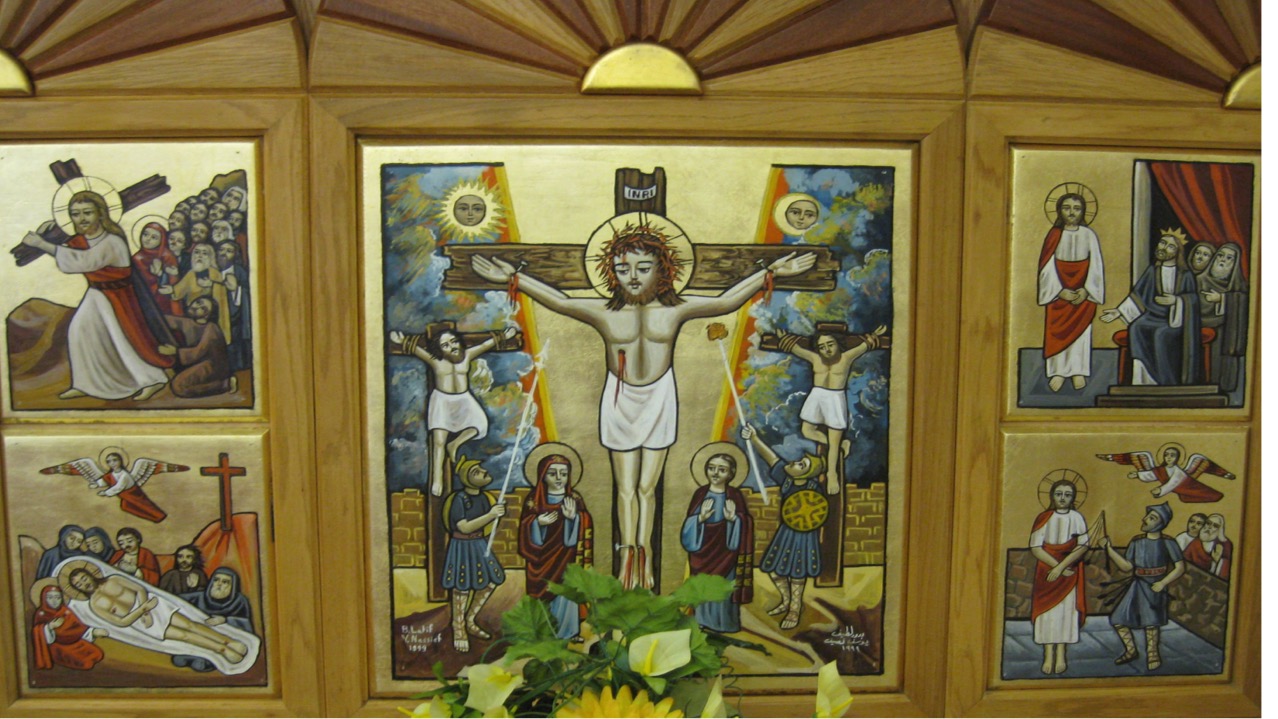 A historical perspective
Past & Present
Holy Week
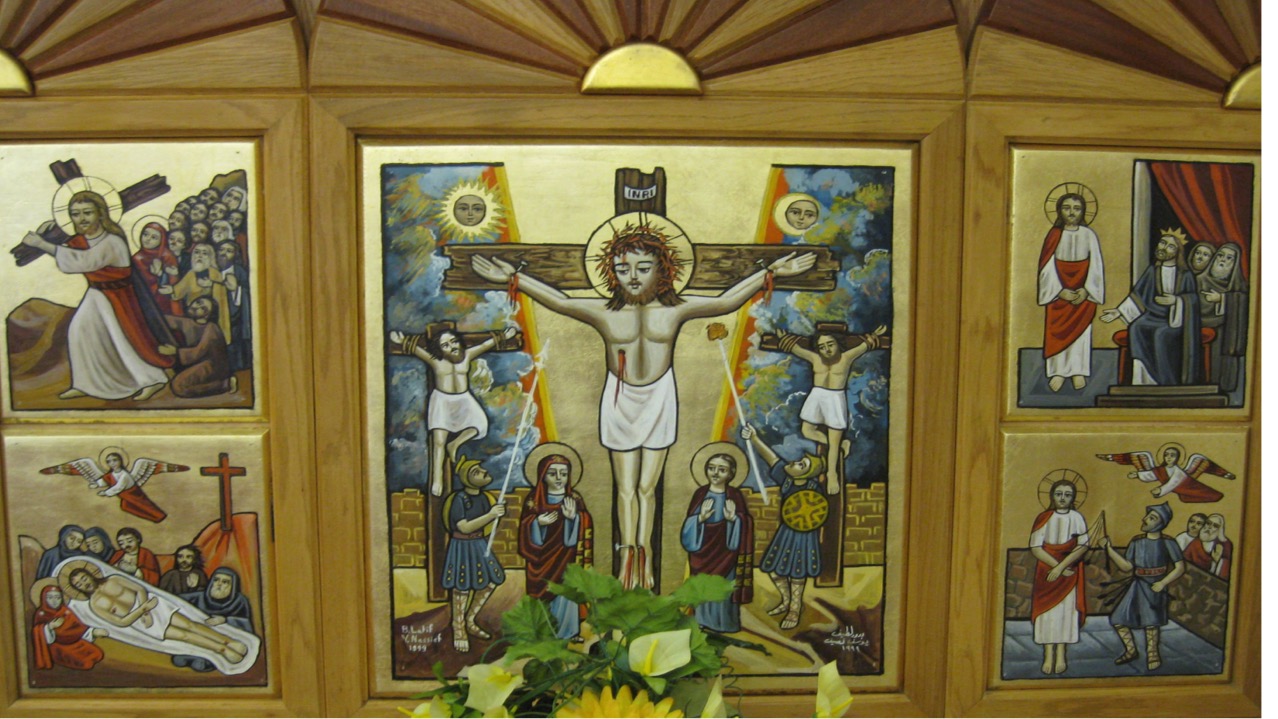 At Present
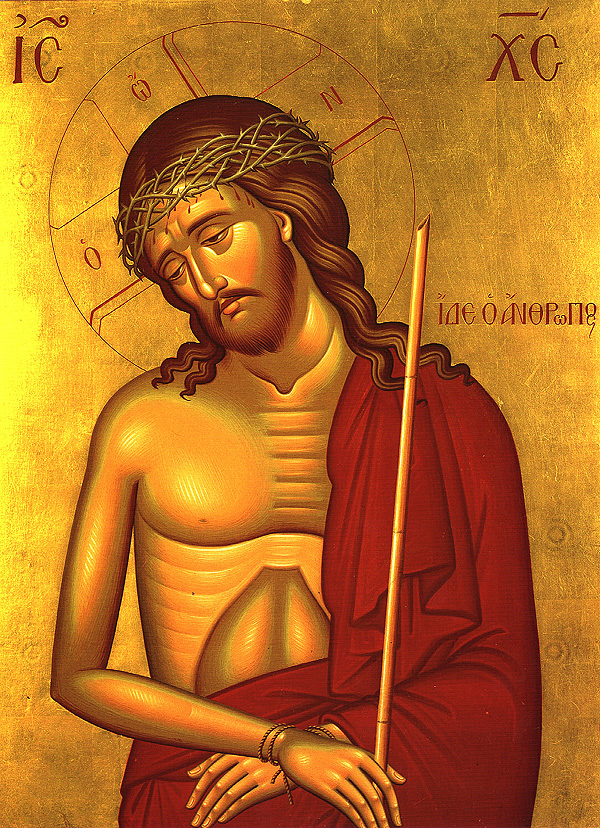 At Present
A period of fasting just before the Resurrection Feast, during the last week of Christ’s life
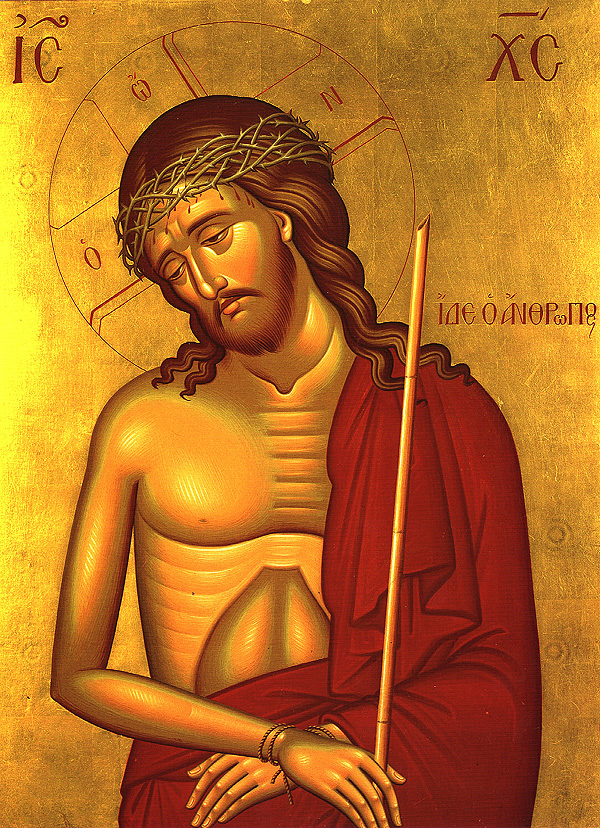 At Present
6
How long?
days
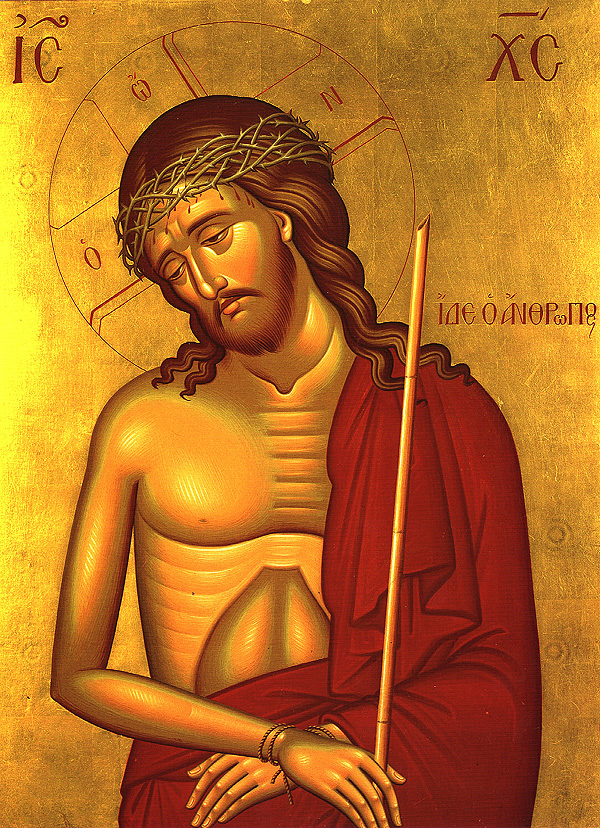 At Present
6
days
Palm Sunday
Lazarus 
Saturday
Bright
Saturday
Holy Week
Last week of Lent
Resurrection
Last day of Lent
Clear demarcation
Of end of Lent
By Coptic and Eastern Orthodox
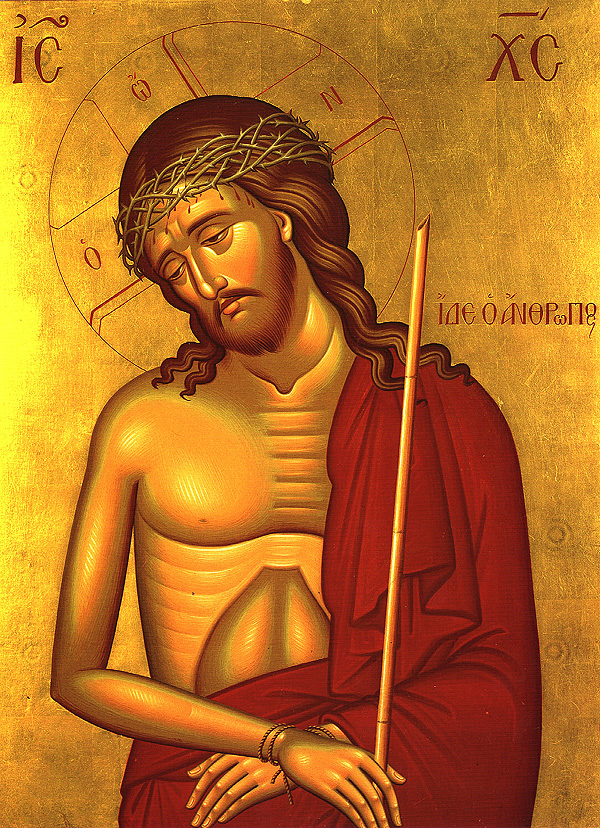 At Present
Holy Week (aka “Pascha” or Passover Week)
“Christ the Bridegroom” Theme - Be prepared to receive Him
Shared theme with Eastern Orthodox and some shared readings
Shared prayer with Eastern Orthodox, which they chant while on Monday Eve (Palm Sunday Night), place “Bridegroom icon”:
Behold, the Bridegroom is coming at midnight, blessed is the servant whom He finds watching. But he whom He finds sleeping is unworthy of going with Him. Therefore, take heed, O my soul, that you may not fall into deep sleep, and then be cast out of the Kingdom. But watch and cry out saying “Holy, Holy, Holy are You, O God; for the sake of the Theotokos, have mercy on us.”
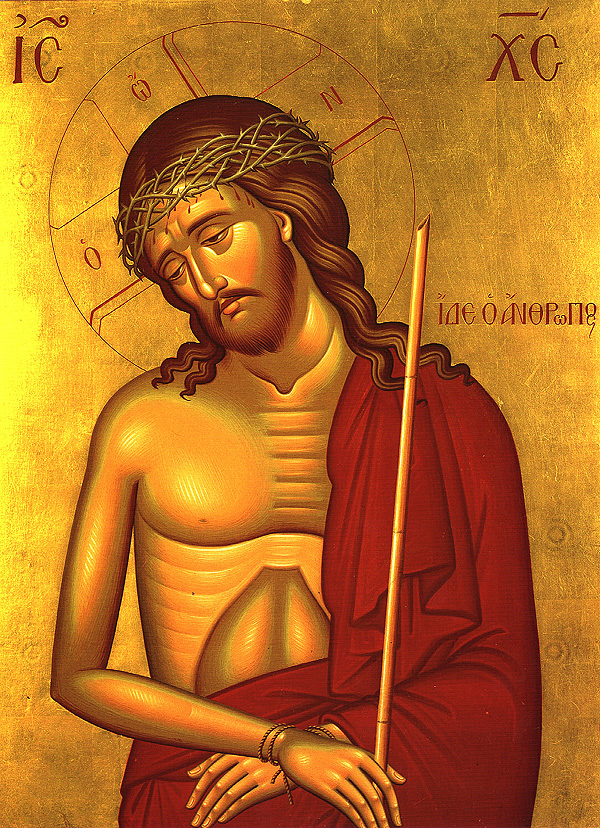 At Present
Holy Week (aka “Pascha” or Passover Week)
Each Day, and each Eve service has 5 segments “hours” of prayers

1st,   3rd,   6th,   9th,   11th
1
3
6
9
11
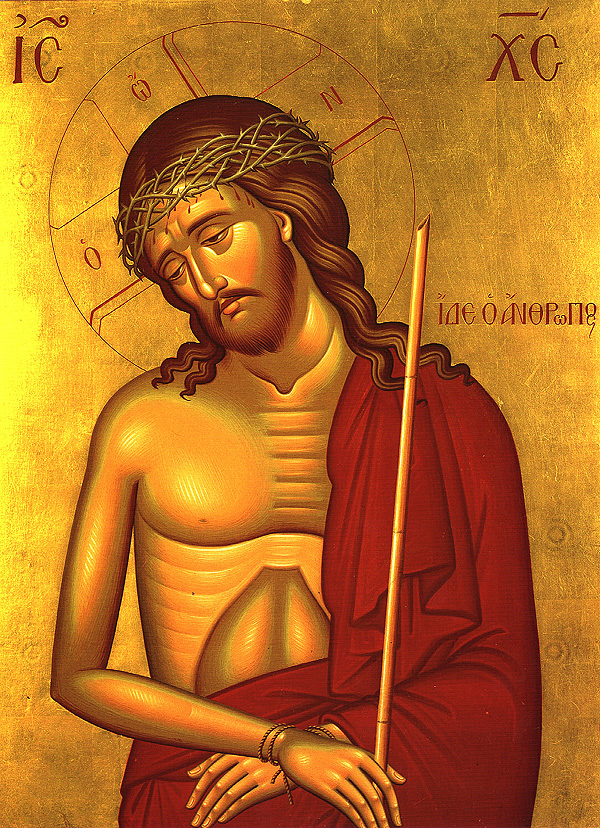 At Present
Holy Week (aka “Pascha” or Passover Week)
Prophecies
Pascha Praise
Psalm chanted in long, sad tune
Gospel
Litanies
Exposition
Occasional Commentary by Church Father
1
9
PATTERN EACH  HOUR
3
11
6
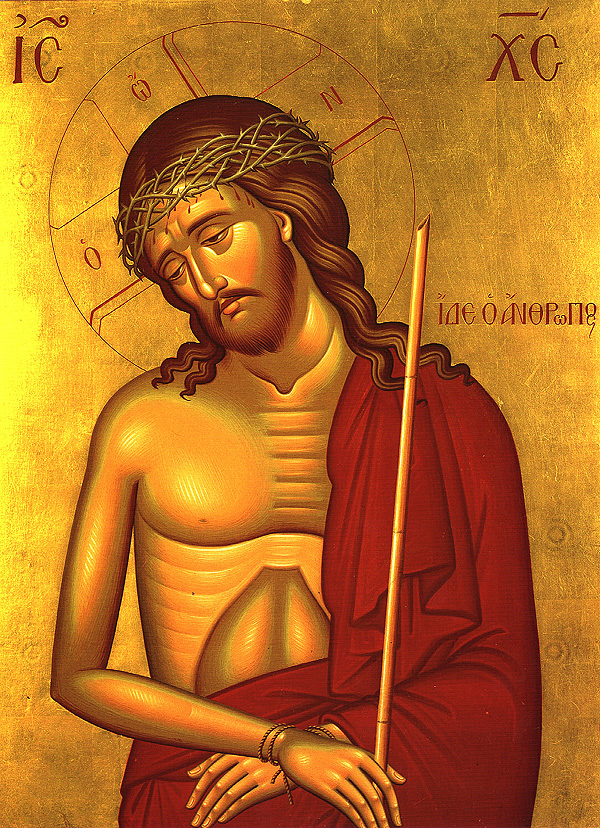 At Present
Holy Week (aka “Pascha” or Passover Week)
Christ Betrayed by Judas
Covenant 
Thursday - Mystical Supper
Good “Great”
Friday

Christ Crucified
Bright Saturday
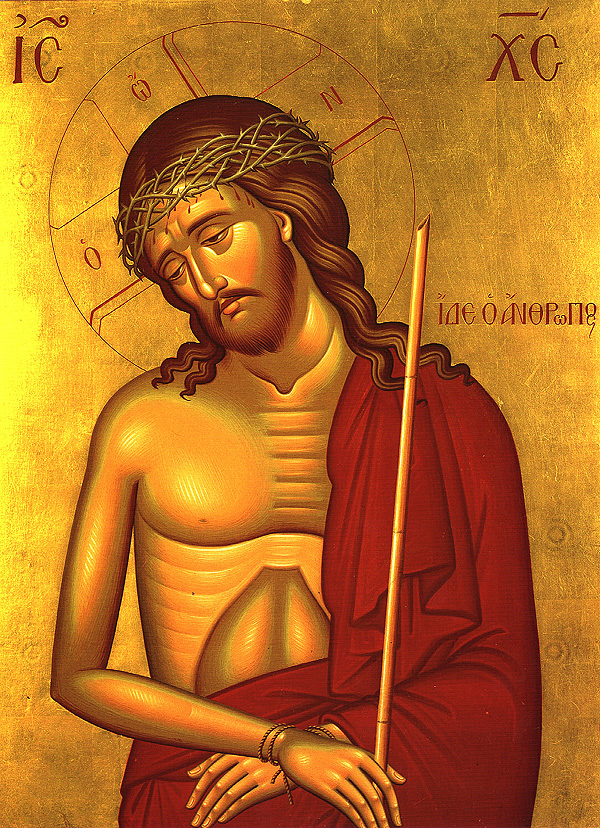 At Present
Holy Week (aka “Pascha” or Passover Week)
We commemorate this week nearly EVERY week  of the year
Wed & Friday
Thurs & Sun
Holy Week
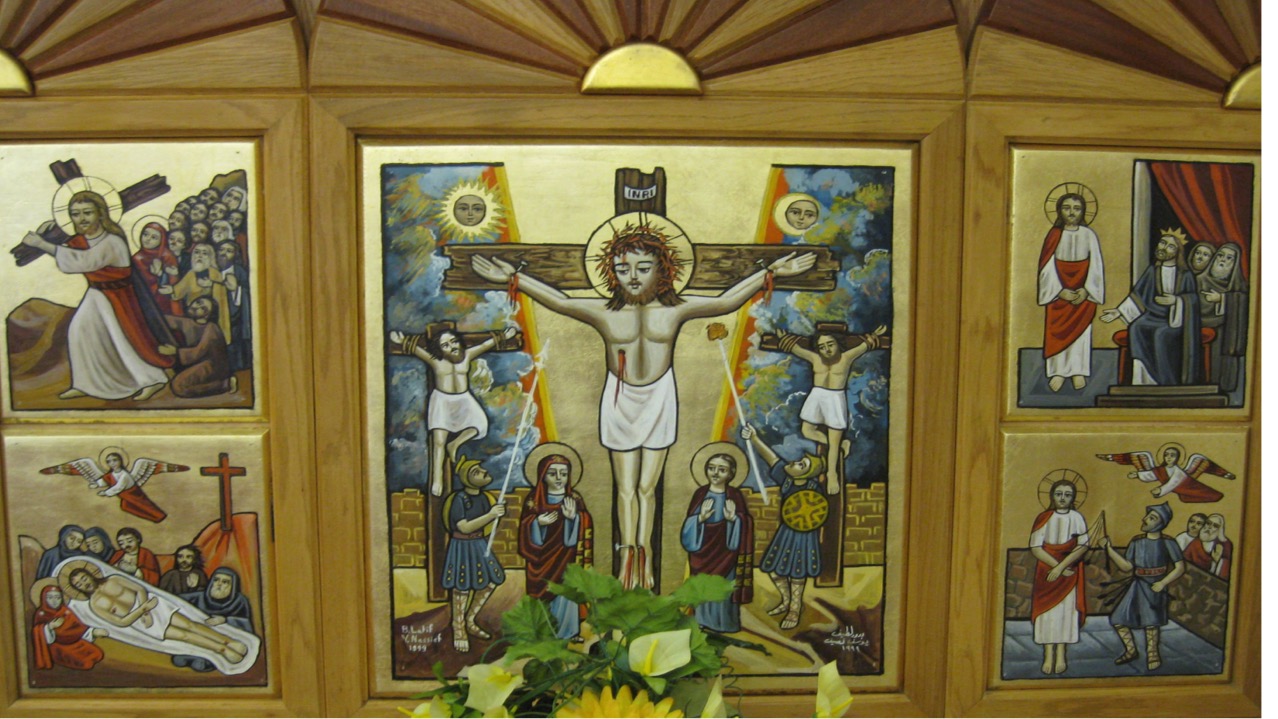 The Past
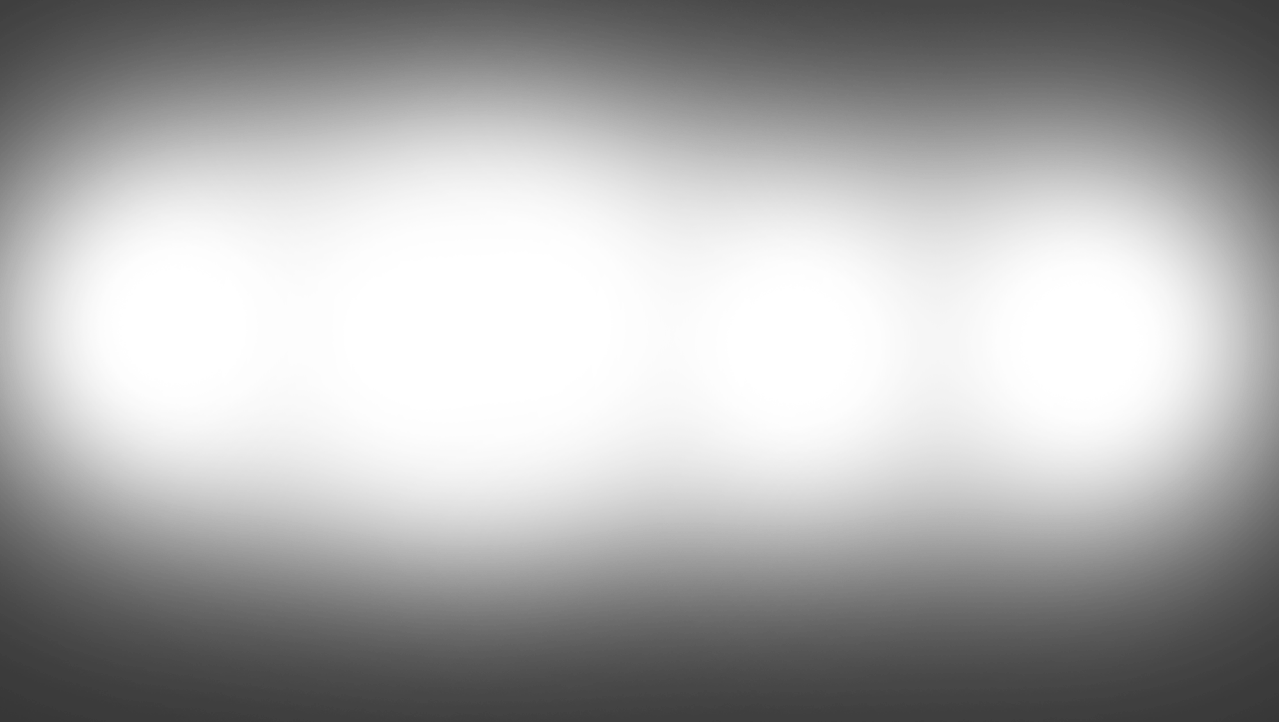 The Past
“But He commanded us to fast on the fourth and sixth days of the week; the former on account of His being betrayed, and the latter on account of His passion.”
– Didascalia
Different places commemorated it differently.
Some a few days
Some the entire week.
Eventually by Council of Nicea, all jurisdictions commemorated the entire week.
“After the week of the passion, do not neglect to fast on the fourth and sixth days” 
– St. Ignatius
c. 100
c. 230
Early 
Church
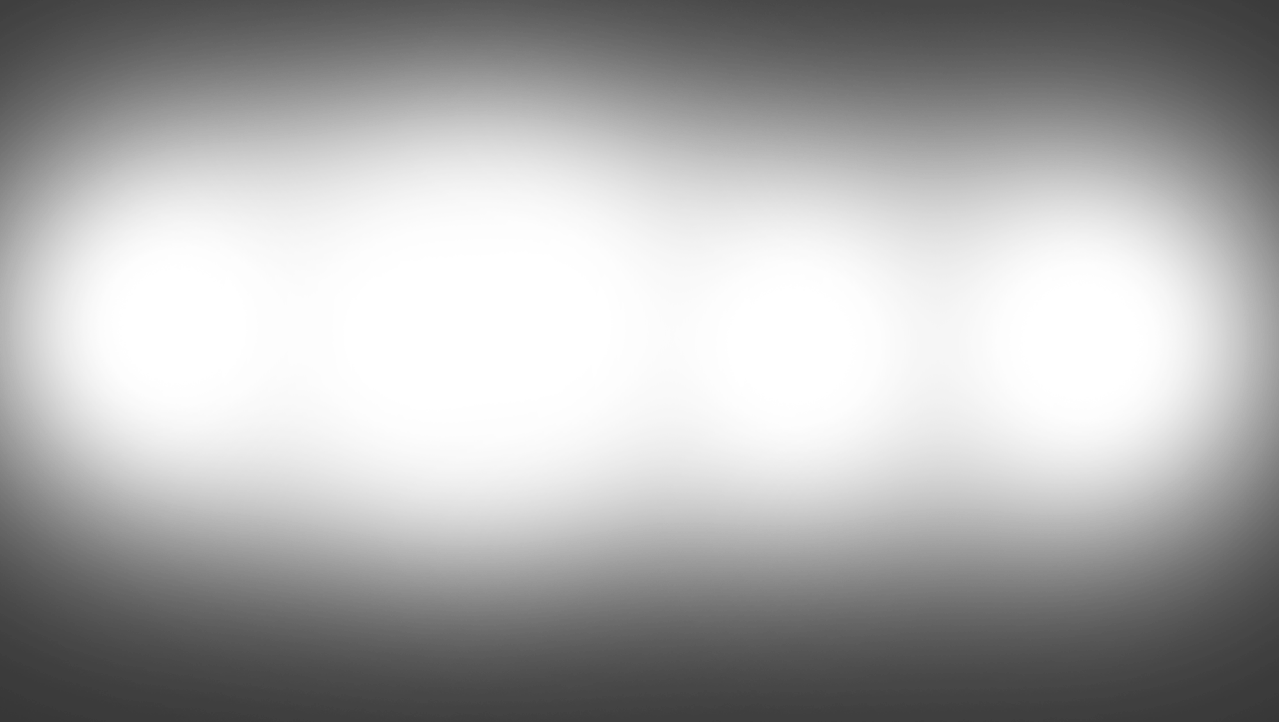 The Past
Pope Gabriel, 70th Pope, with the help of monks from the St. Macarius monastery:

Shortened the Pascha services
Organized and arranged rubrics of the readings
Shortened the total amount of readings
Selected suitable Old and New testament readings 
Divided the service in 5 morning and evening hours
St. Athanasius writes Festal Letter describing Pascha fast as being 6 days long.
c. 1140
c. 330
[Speaker Notes: As writtten in Paope 5th, for Abba Peter of El-Bahnassa]
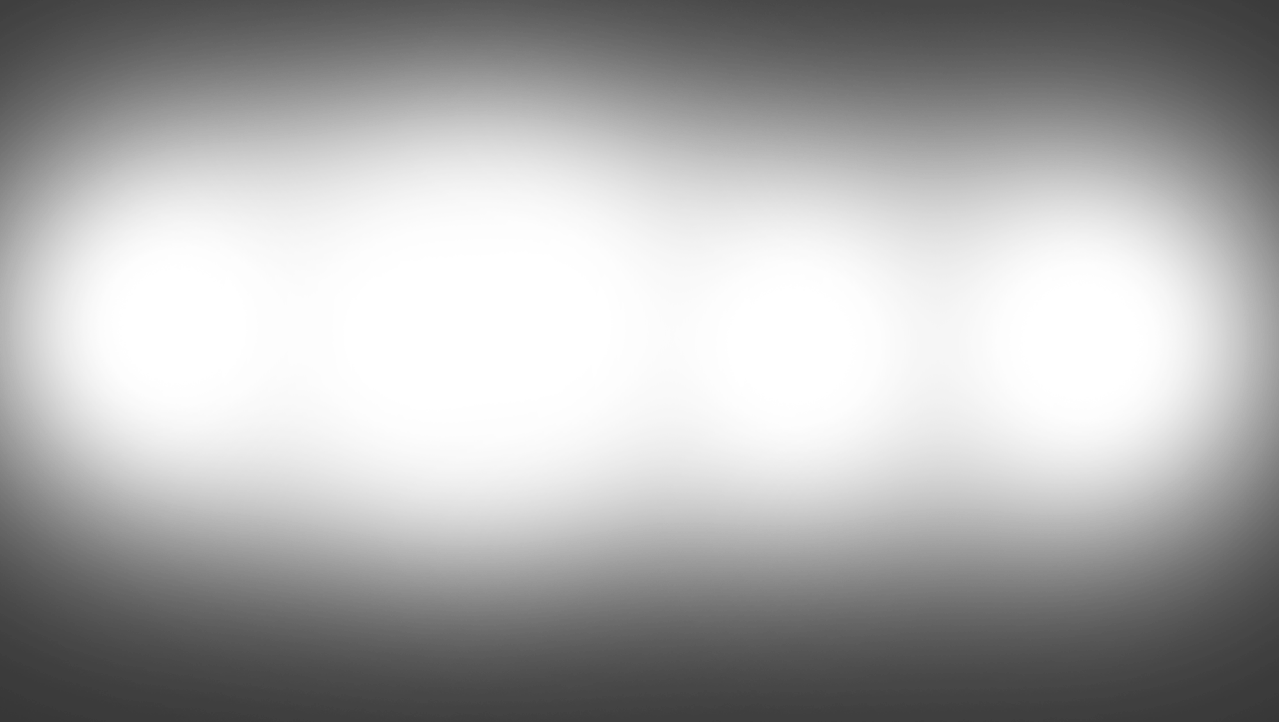 The Past
Abba Peter, Bishop of El-Bahnassa further reformed the Pascha Week services:

Gathered better readings
Tried to make the reading lengths in each hour similar
Published it in a Pascha Lectionary

Added sermons, many of which from Abba Shenouda the Archimandrite, whose monastery this bishop was from.
Pope Gabriel Reforms
c. 1200
c. 1140
[Speaker Notes: As writtten in Paope 5th, for Abba Peter of El-Bahnassa]
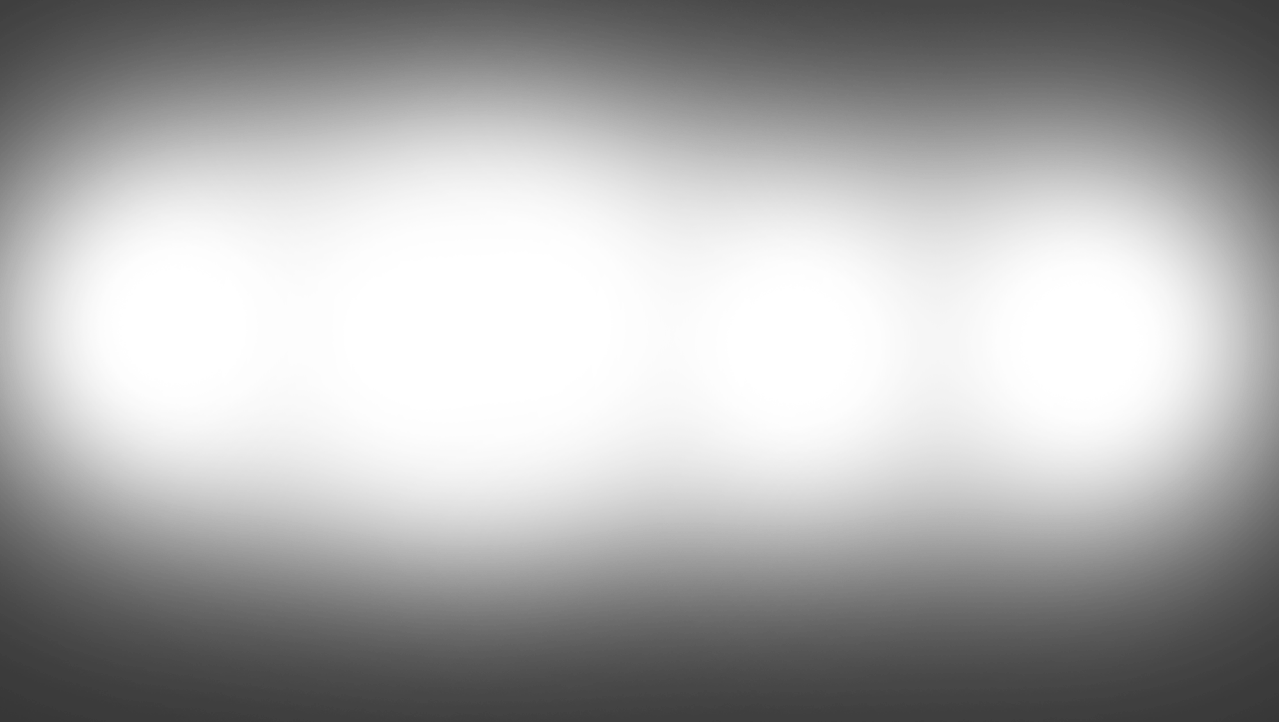 The Past
Arranged for 4 gospels to be read in entirety. Matthew Tuesday, Mark Wednesday, Luke Thursday, John Saturday

Established reading of all psalms after Good Friday

Composed tunes for many of the prayers. “Adribic” tune came from the monks of mount Adribah, where Abba Shenouda monastery.  “El Lahn el Shamy” (Pekethronos for example) came from Mount Shamah, west of Luxor, where the monastery of martyr St. Tawardos was located.
Pope Gabriel Reforms
c. 1200
c. 1140
[Speaker Notes: As writtten in Paope 5th, for Abba Peter of El-Bahnassa]
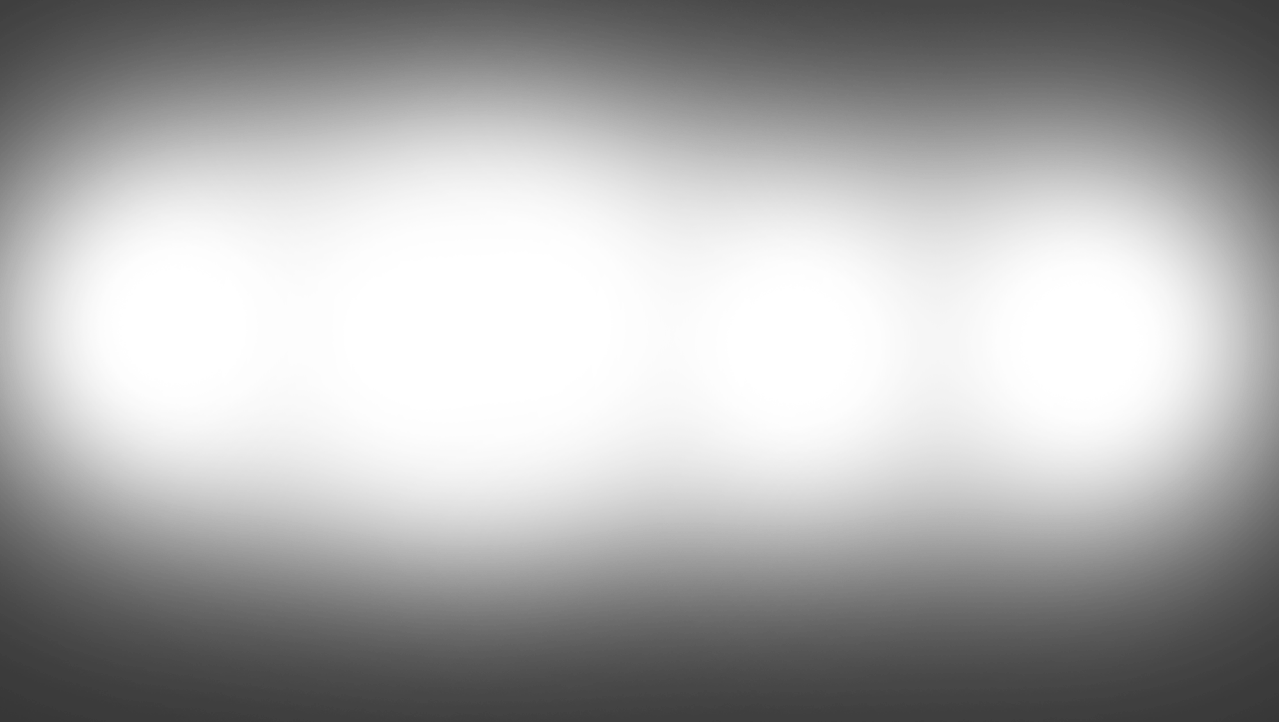 The Past
“All Nazarene [“Nassara” meaning Christians] are required … to fast on Wednesdays and Fridays of every week except in the Pentecost season.”

“One who does not fast the holy forty [the Great Fast], or Friday, or Wednesday, he should be cut off unless he has a physical reason like sickness.”

– Al-Safawy Ibn Al-Assal
Reforms by Abba Peter, Bishop of El-Bahnasa
1245
c. 1200
[Speaker Notes: As writtten in Paope 5th, for Abba Peter of El-Bahnassa]
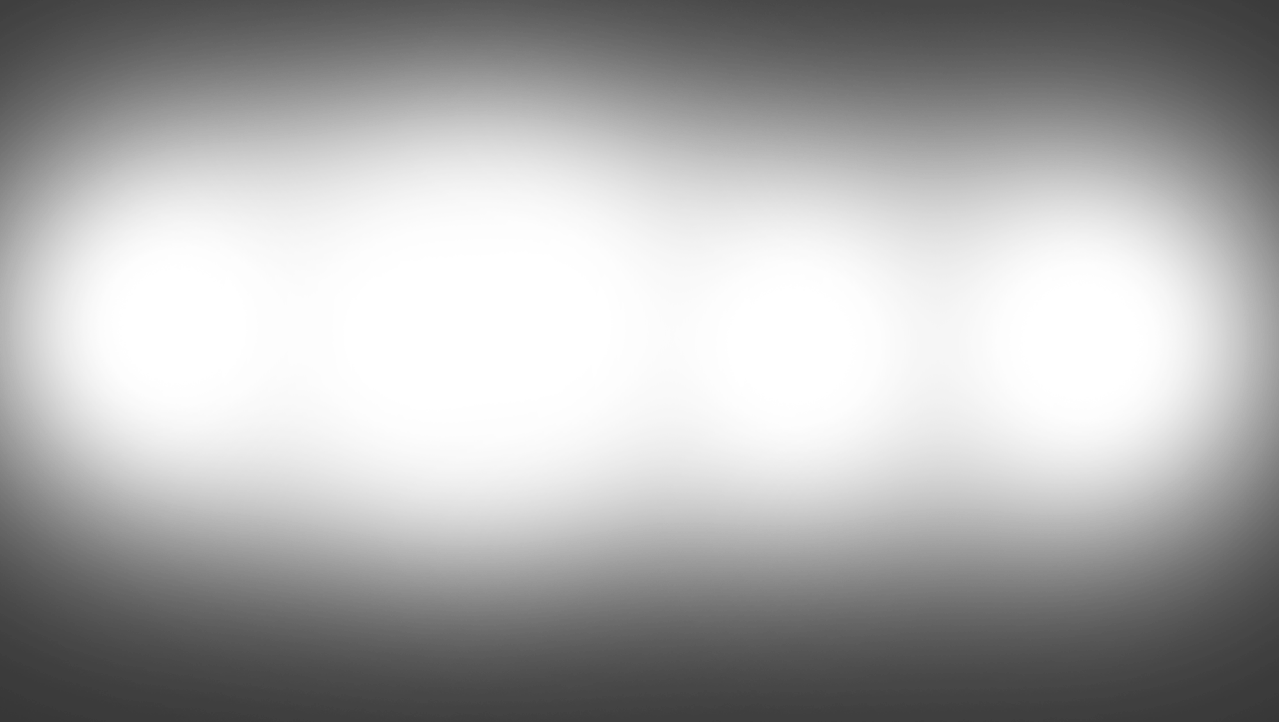 The Past
– Al-Safawy Ibn Al-Assal
“During these 6 days [Pascha Week], you eat only bread and salt with water. No meat or wine be consumed in
these six days, because they are days of sorrow. But for Friday and Saturday, those who can, fast them together as one day. But if you can not fast the two days, be sure to fast the Saturday because the bridegroom is taken.
Reforms by Abba Peter, Bishop of El-Bahnasa
1245
c. 1200
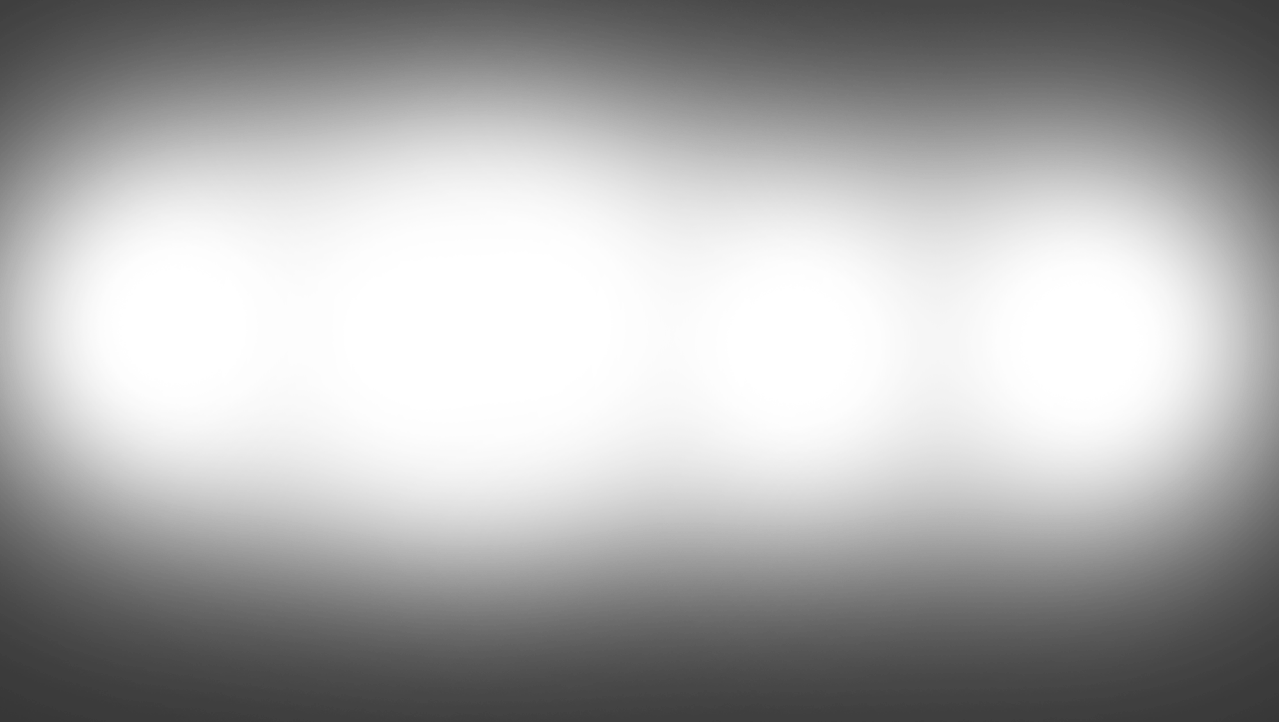 The Past
– Al-Safawy Ibn Al-Assal
“A priest who does not fast the lent and Wednesday and Friday should be excommunicated.”
Reforms by Abba Peter, Bishop of El-Bahnasa
1245
c. 1200
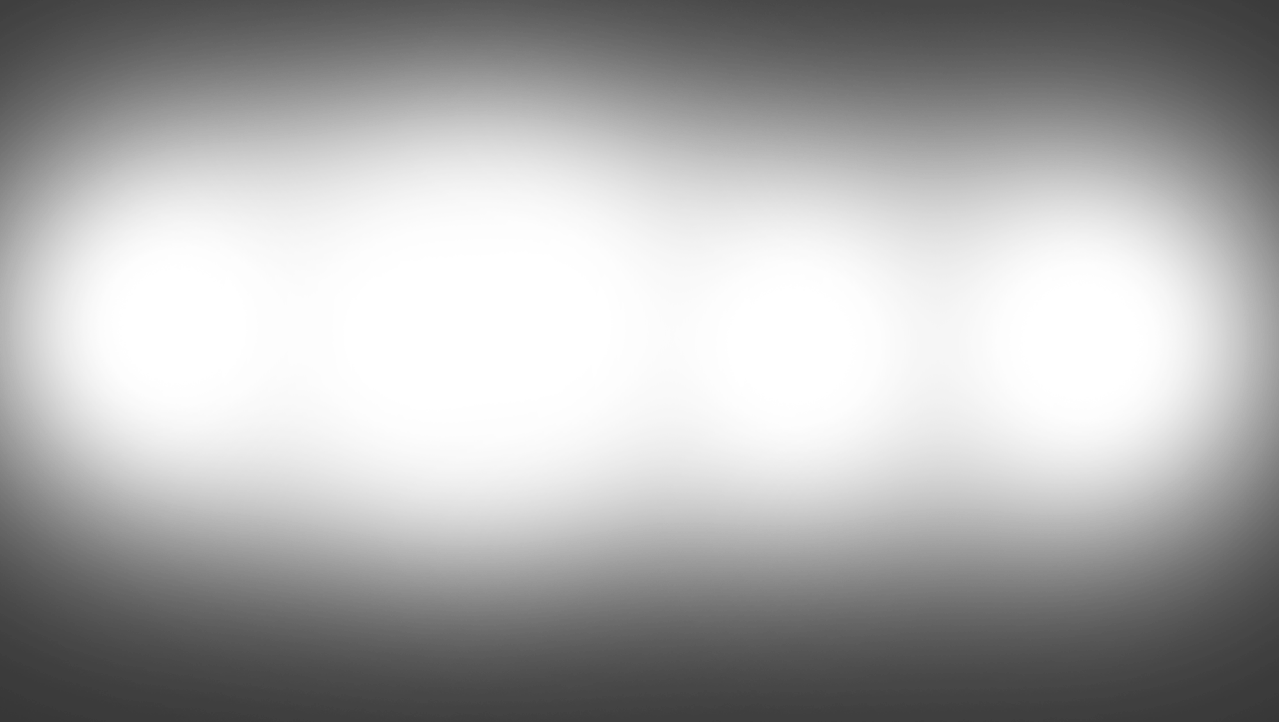 The Past
– Al-Safawy Ibn Al-Assal
“These two days [Wednesday and Friday] are to be fasted until the ninth hour (3 PM).”
Reforms by Abba Peter, Bishop of El-Bahnasa
1245
c. 1200
Holy Week
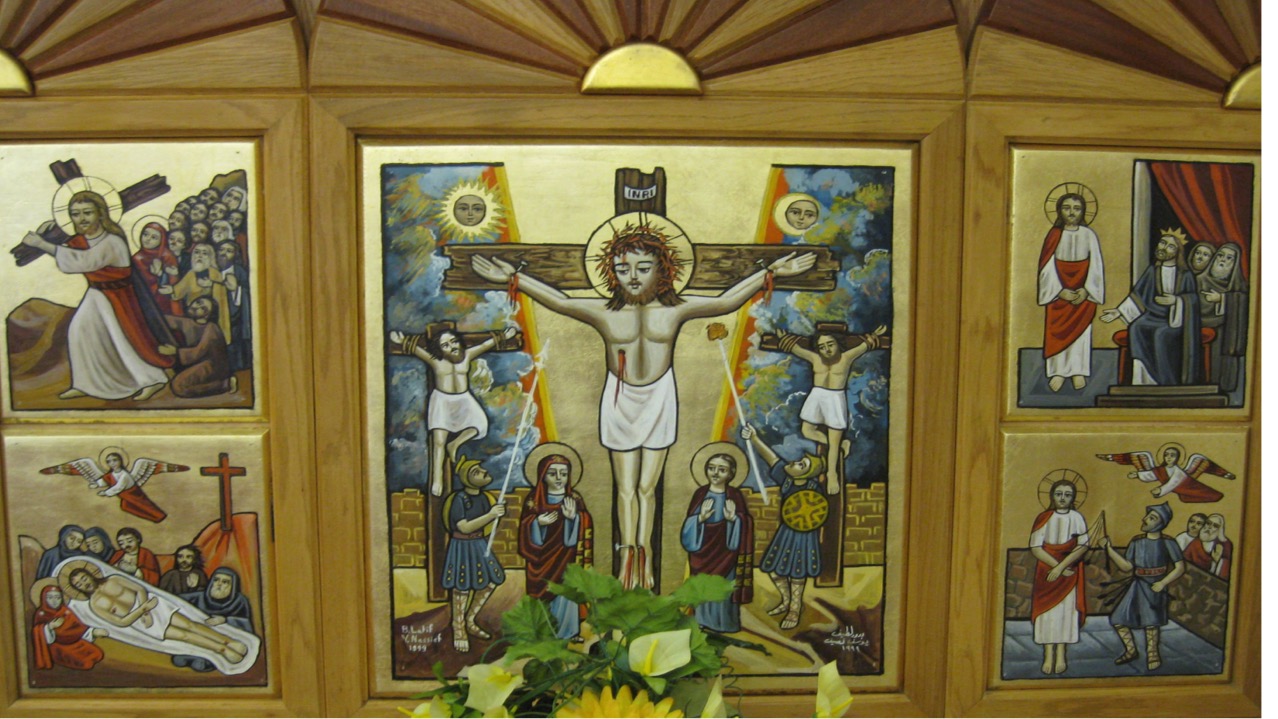 Spiritual Reflection
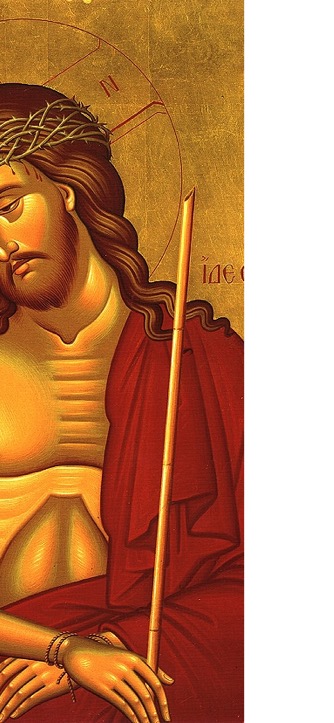 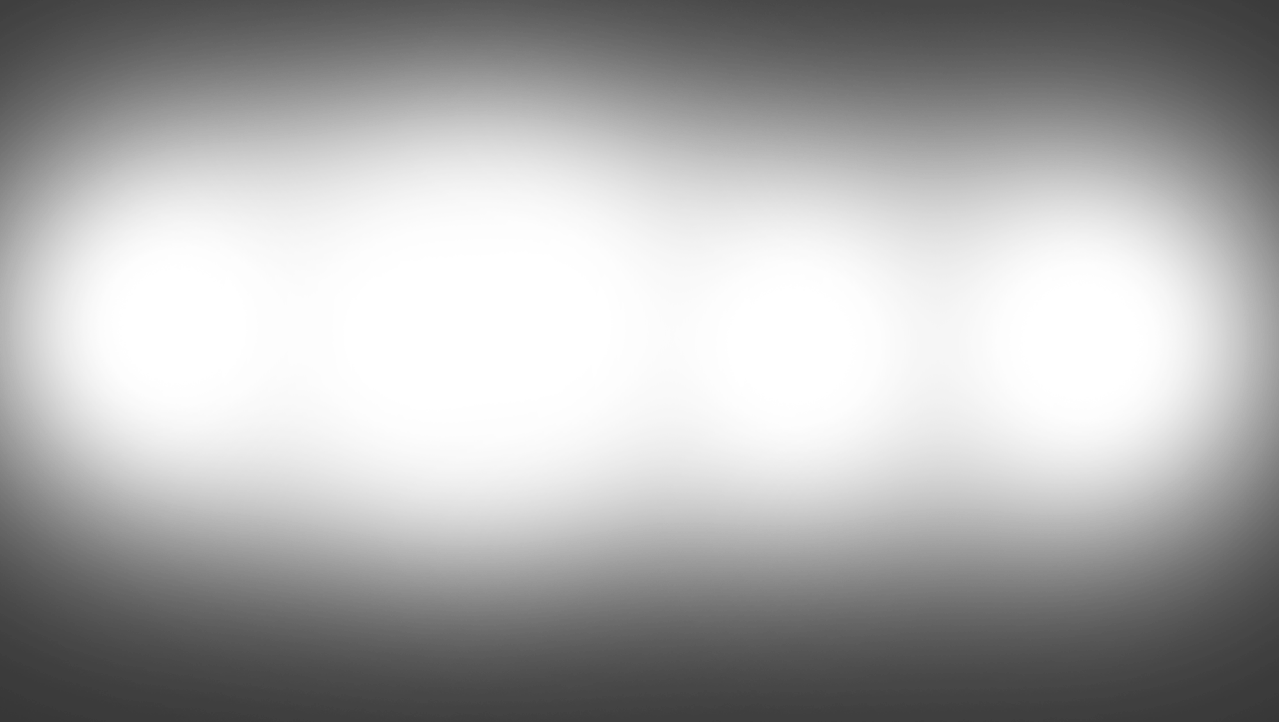 “Always carrying about in the body the dying of the Lord Jesus, that the life of Jesus also may be manifested in our body” (2 Corinthians 4:10).

“Those who are Christ’s have crucified the flesh with its passions and desires” (Galatians 4:24).

“Then He said to them all, “If anyone desires to come after Me, let him deny himself, and take up his cross daily, and follow Me” (Luke 9:23).
Spiritual Reflection
Do we die daily?
Or do we crucify Christ daily?
Do we just wear a cross, poorly representing Christ?

Or do we bear our cross?